Saying what people do
-ar verbs: infinitive & 3rd person singular (-a) 
singular indefinite articles [revisited]
SSC [cu] + vowel
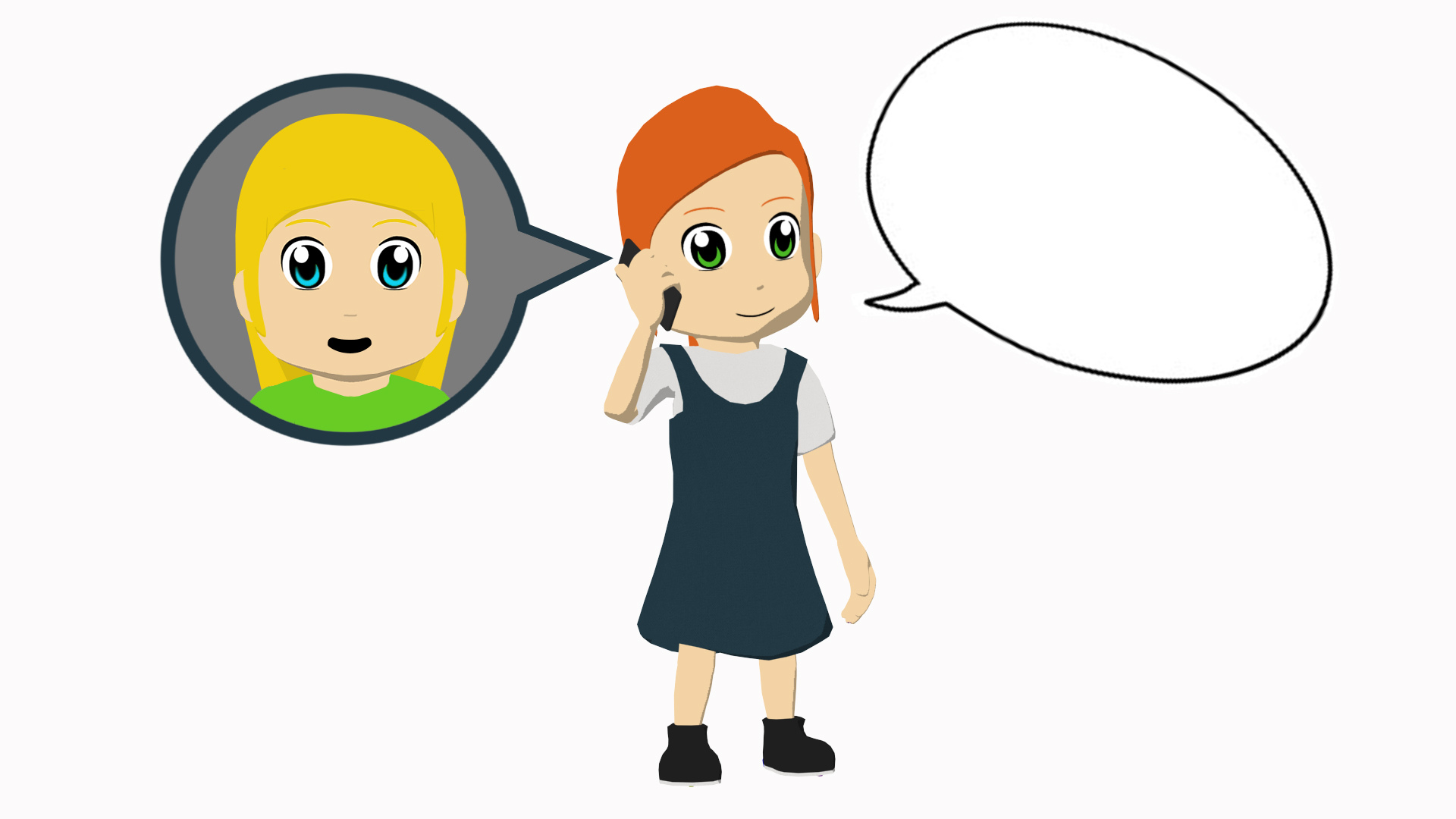 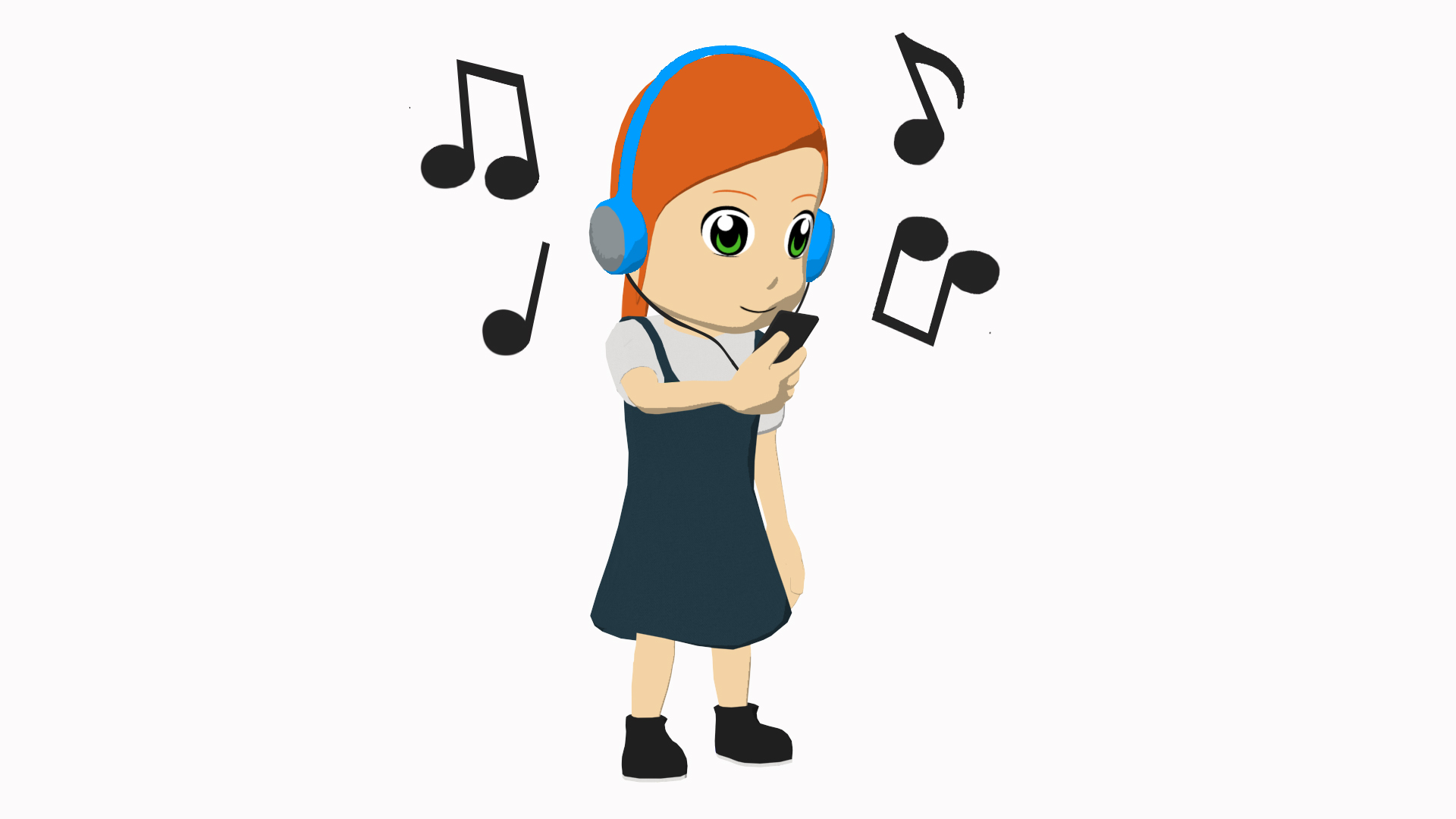 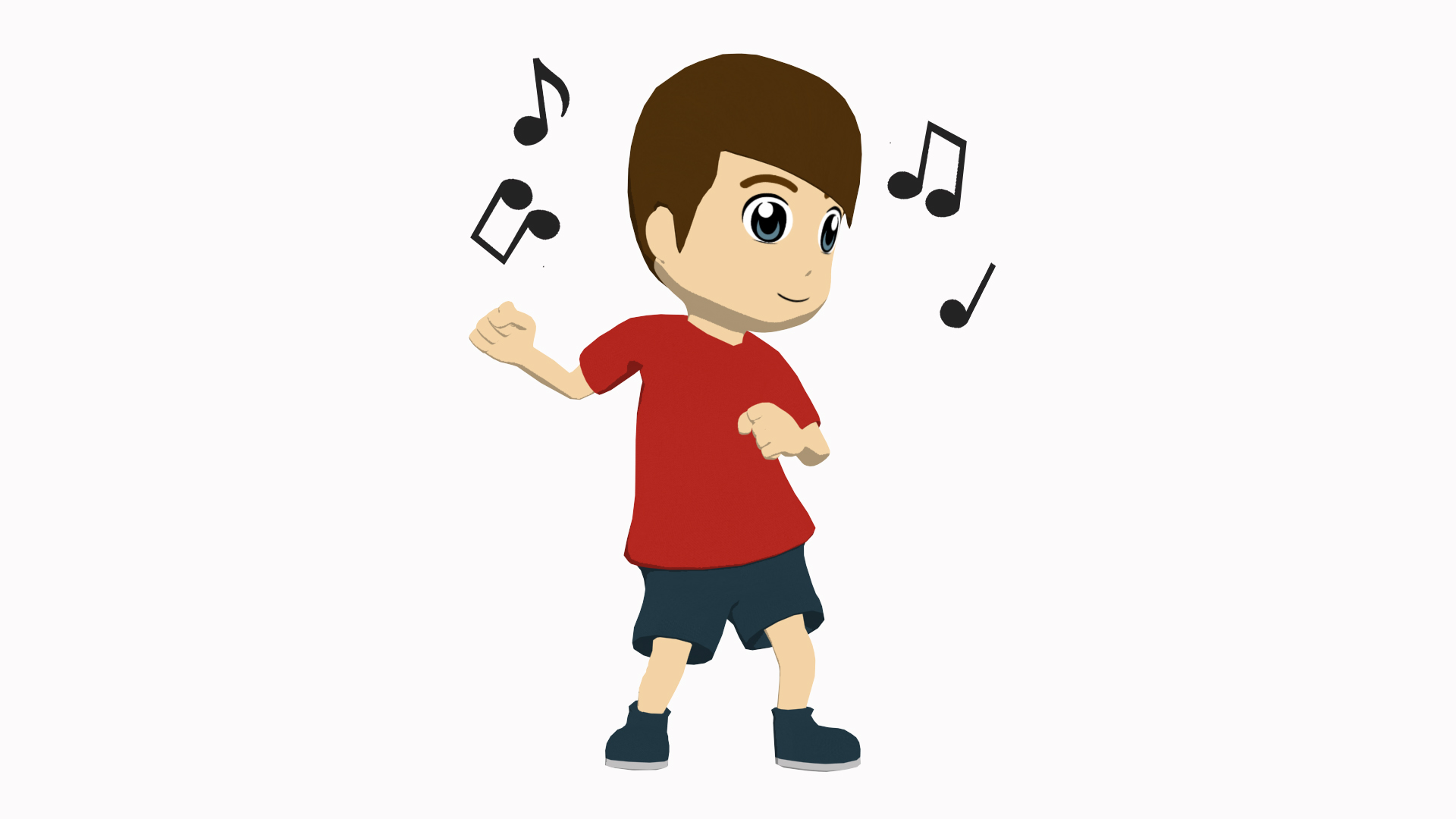 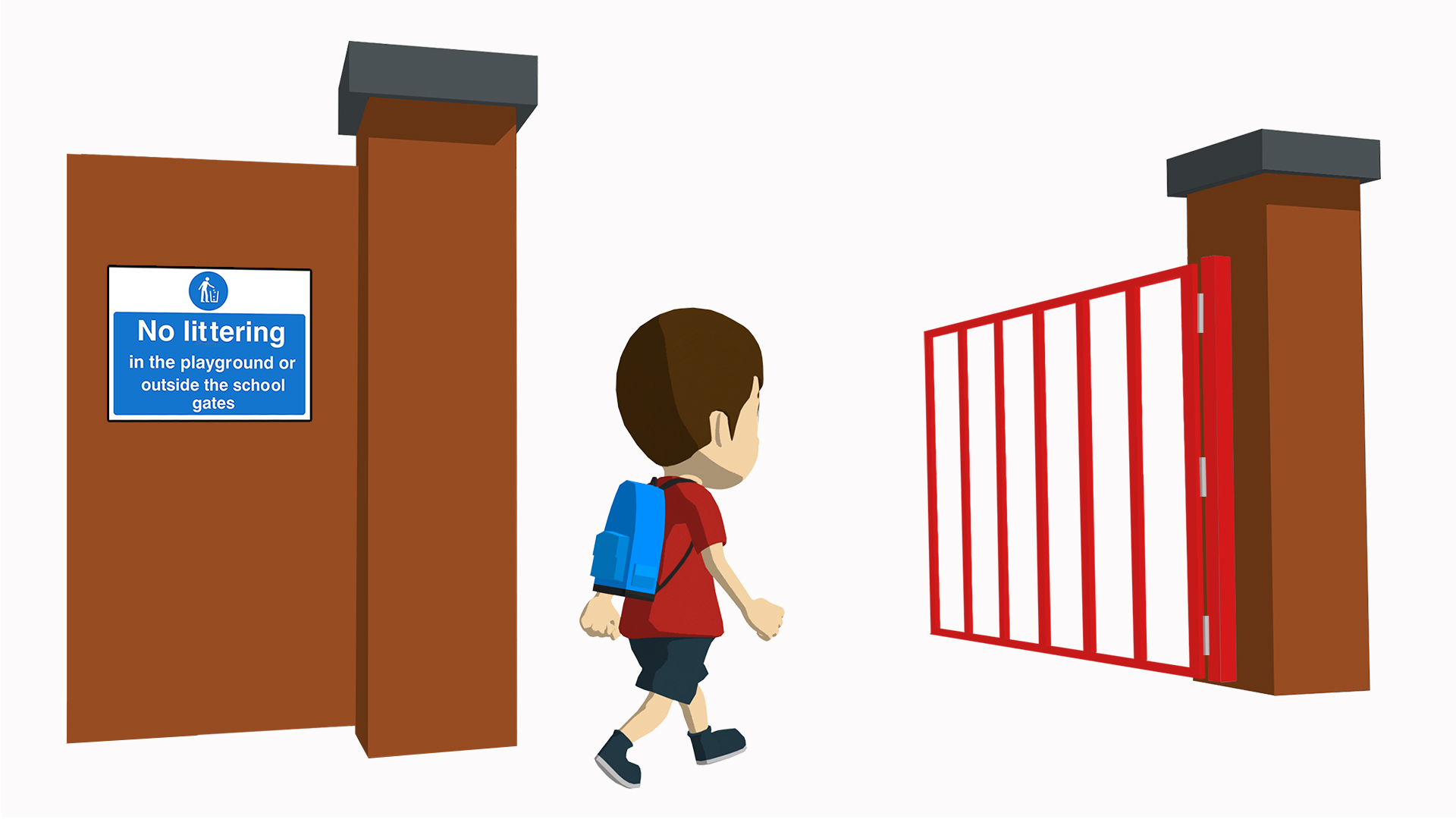 Y7 SpanishTerm 1.1 – Week 6 – Lesson 11Nick Avery / Rachel HawkesArtwork: Mark DaviesDate updated: 28.07.23
[Speaker Notes: Note: all words (new and revisited) in this week of the SOW appear on all three GCSE wordlists, with the following exceptions:
AQA list does not have marcar.
Edexcel list does not have correcto, guapo, marcar.

Learning outcomes:
Introduction of SSC [cu] + vowel (cue/cua/cui)
Introduction of -ar verbs; infinitive & 3rd singular (-a)
Consolidation of singular indefinite article (un/una)
Word frequency (1 is the most frequent word in Spanish): 
7.1.1.6 (introduce) ¿quién? [289]; hablar [90]; comprar [361]; bailar [1323]; llegar [75]; escuchar [281]; amiga [1172]; música [340]; tarde¹ [392]; temprano [1578]; importante [171]; bien [78]; con [14]; otra vez [59-vez]; pareja¹ [892]
7.1.1.3 (revisit) ser [7]; soy; eres; es; alegre [2081]; simpático [3349]; guapo [4192]; alto¹ [231]; bajo¹ [236]; y [4]; marca [marcar-993]; correcto [1467]; opción [1175]
Source: Davies, M. & Davies, K. (2018). A frequency dictionary of Spanish: Core vocabulary for learners (2nd ed.). Routledge: London]
cue
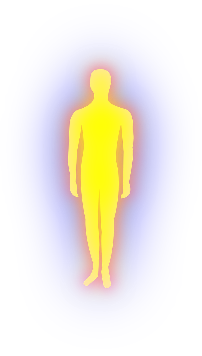 escuela
CUE
cuerpo
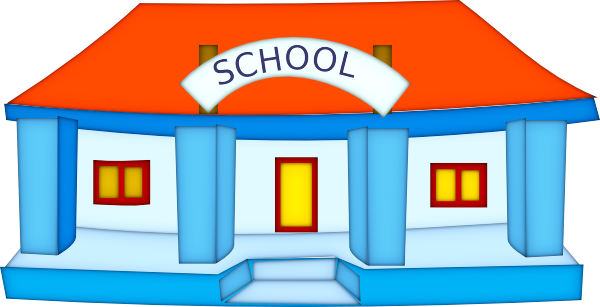 [body]
cuadro
CUA
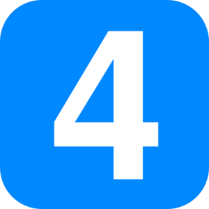 cuatro
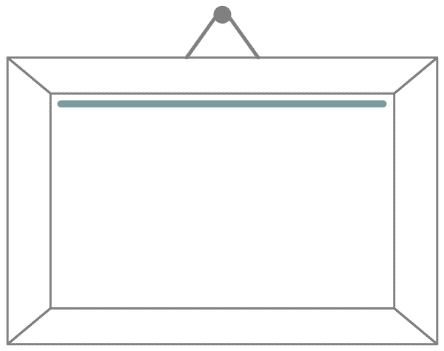 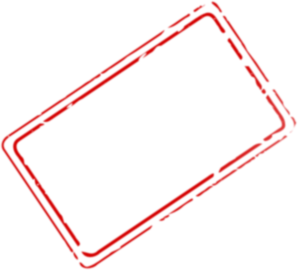 to look after; 
take care of
¡cuidado!
CUI
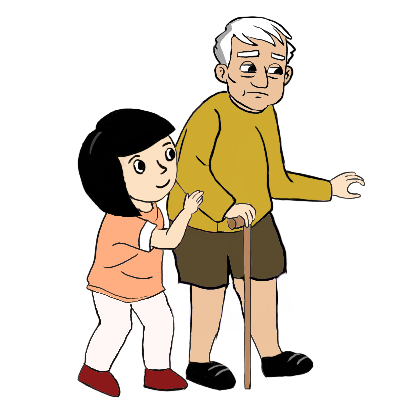 cuidar
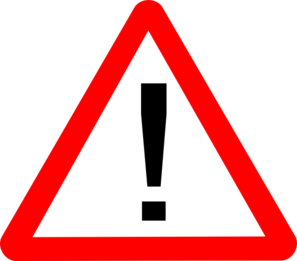 [careful!]
[Speaker Notes: Timing: 2 minutes

Aim: To introduce SSCs [cue], [cua], [cui]

Procedure:
Introduce and elicit the pronunciation of the individual SSCs and then the source words (with gesture, if using).
Then present and elicit the pronunciation of the cluster word.
The cluster words have been chosen for their high-frequency, from a range of word classes, with the SSC (where possible) positioned within a variety of syllables within the words (e.g. initial, 2nd, final etc.). Additionally, we have tried to use words that build cumulatively on previously taught SSCs (see the Phonics Teaching Sequence document) and do not include new SSCs. Where new SSCs are used, they are often consonants which have a similar symbol-sound correspondence in English.
Word frequency (1 is the most frequent word in Spanish): cuerpo [232], escuela [424]; cuatro [241], cuadro [1017]; cuidar [751], cuidado [1822]Source: Davies, M. & Davies, K. (2018). A frequency dictionary of Spanish: Core vocabulary for learners (2nd ed.). Routledge: London]
¿CUE, CUA o CUI?
escuchar / escribir
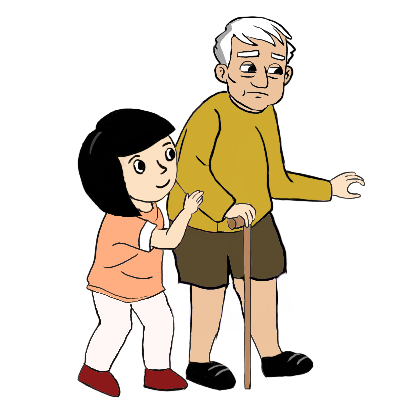 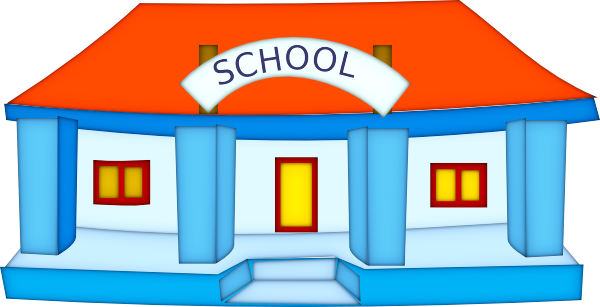 ¡cui
___dado!
[to look after; take care of]
1
3
5
es____la
cue
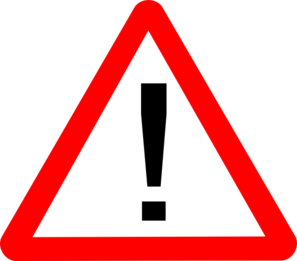 cui
___dar
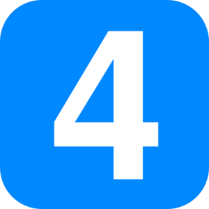 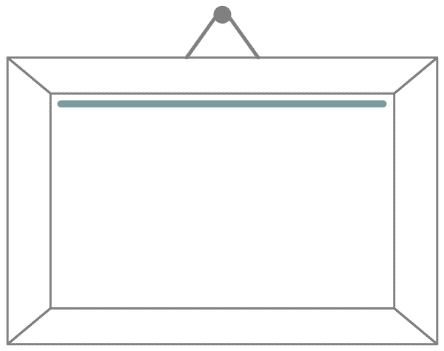 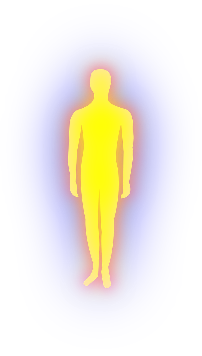 6
2
4
cue
___rpo
____tro
cua
cua
___dro
[Speaker Notes: Timing: 4 minutes (1 slide)

Aim: to practise mapping from sound to spelling

Procedure:
1. Click on the orange number next to each picture to hear the corresponding word.
2. Learners then write down the missing letters in the word

Transcript:
escuela
cuatro
cuidar
cuadro
cuidado
cuerpo

Word frequency (1 is the most frequent word in Spanish): cuerpo [232], escuela [424], cuatro [241], cuadro [1017], cuidar [751], cuidado [1822]
Source: Davies, M. & Davies, K. (2018). A frequency dictionary of Spanish: Core vocabulary for learners (2nd ed.). Routledge: London]
¿CUE, CUA o CUI?
escuchar / escribir
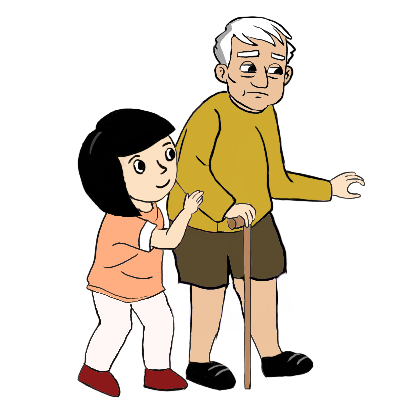 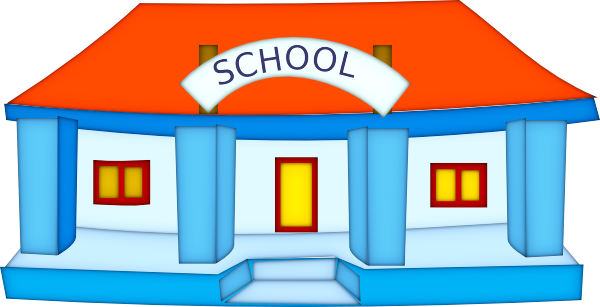 ¡cuidado!
1
[to look after; take care of]
3
5
escuela
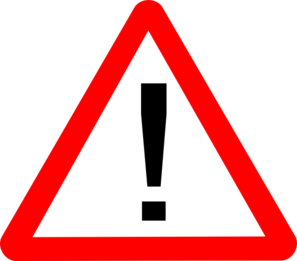 cuidar
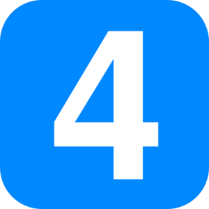 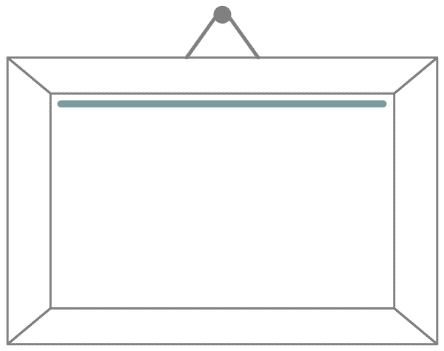 6
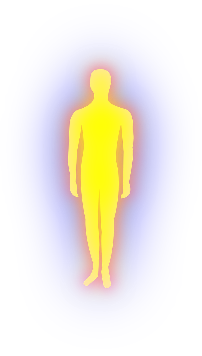 4
2
cuerpo
cuadro
cuatro
[Speaker Notes: Variation: same task as on the previous slide, but students have to write the whole word.]
¿Qué es?
hablar
revista
un
una
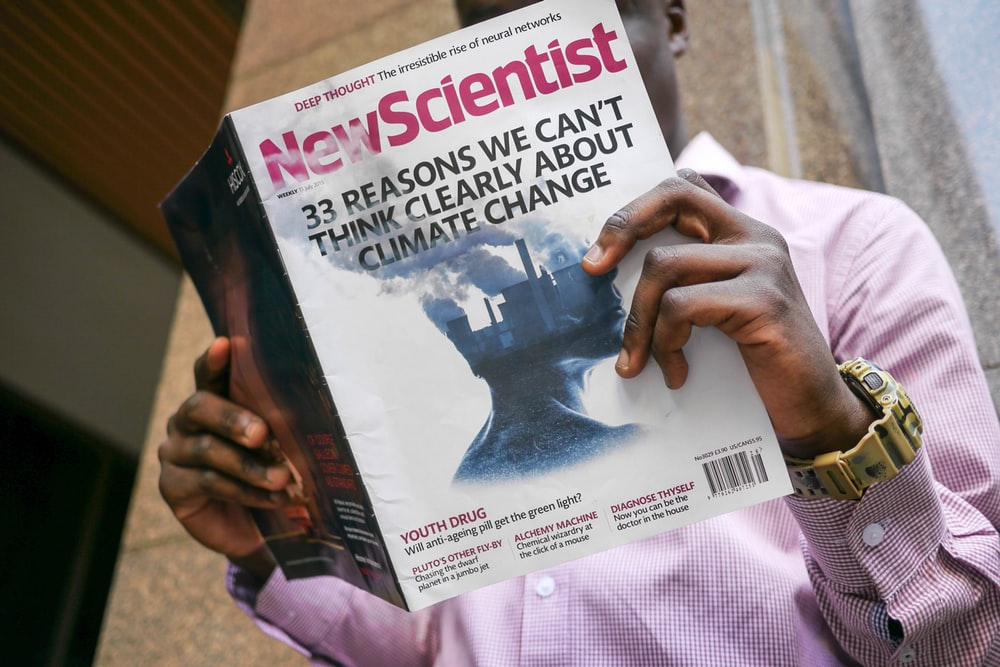 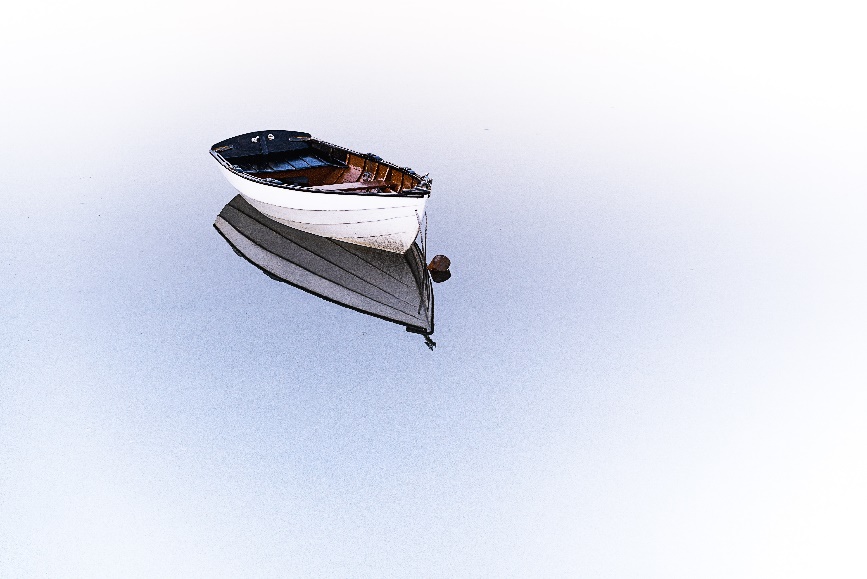 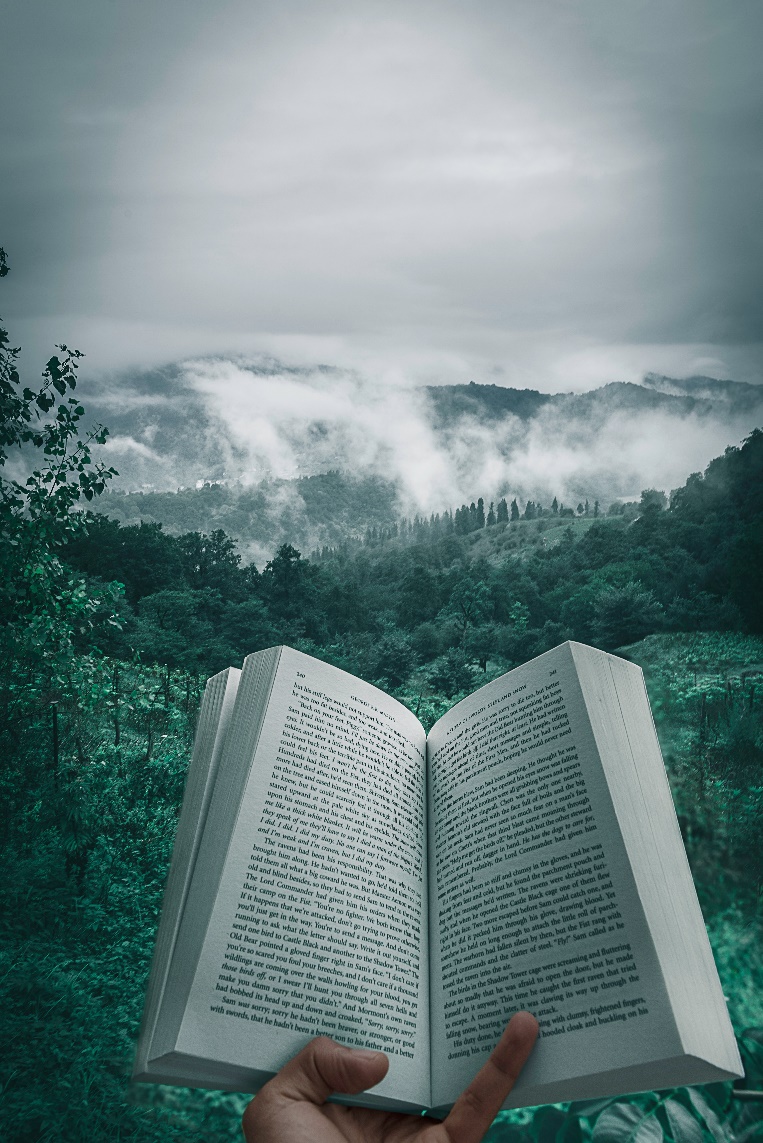 un
una
barco
libro
un
una
[Speaker Notes: Timing: 2 minutes

Aim: to recall the 6 words in the images and their gender

Procedure:
Bring up the image
Elicit the Spanish word.
Click to reveal it.
Click again to reveal the correct indefinite article

Note: These words will be needed in the listening / speaking activity later in lesson 1, so it’s worth re-visiting them here.
Images retrieved from https://unsplash.com/ (freely usable images)]
¿Qué es?
at home = en casa
hablar
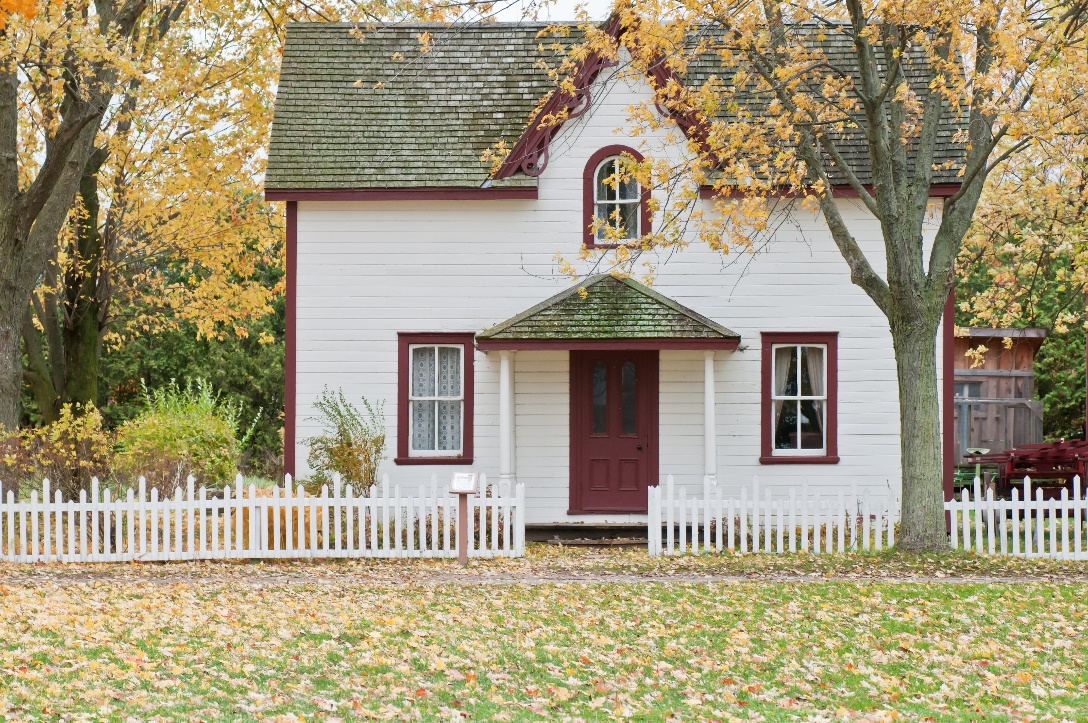 casa
un
una
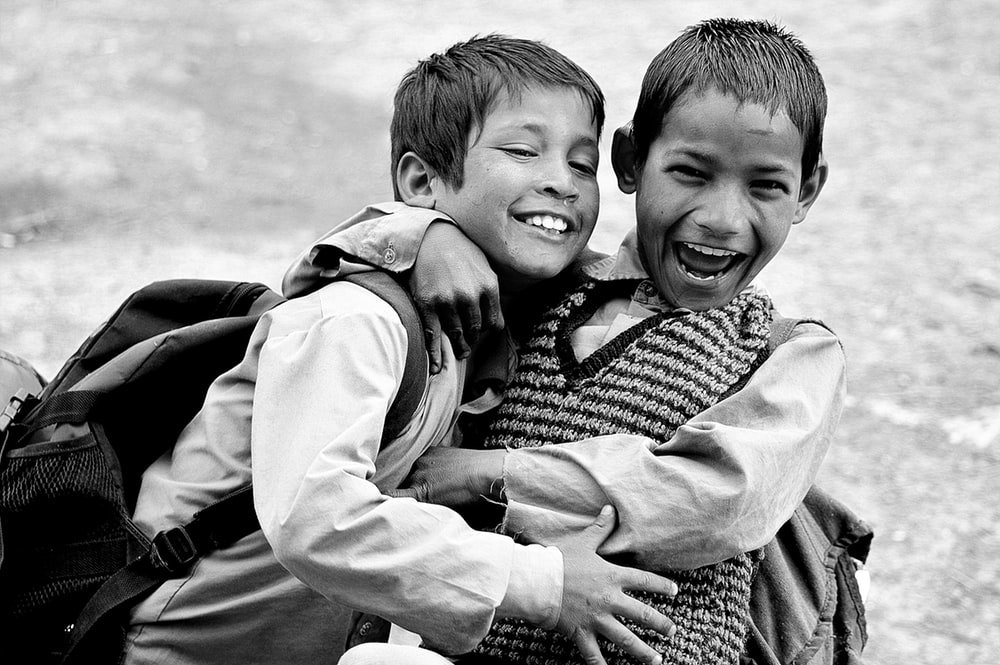 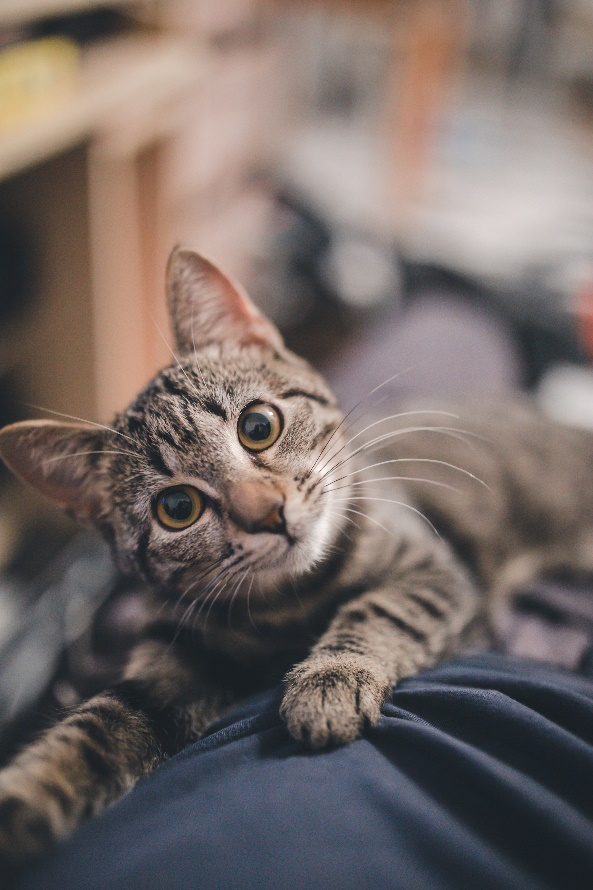 gato
amigo
un
una
una
un
Vocabulario
60
Want to say where you arrive?

Use llegar + a + place
0
INICIO
[Speaker Notes: Timing: 1-4 minutesAim: To reactivate and strengthen vocabulary knowledge.  Procedure:Round 1: Look at the Spanish, recall the English meanings, saying them aloud. [1 minute]Round 2: Look at the English, recall the Spanish meanings, saying them aloud. [1 minute]Repeat for two further minutes, to speed up recall.

Note: here we draw attention to construction ‘llegar a’, which will appear later in the second lesson]
comprar
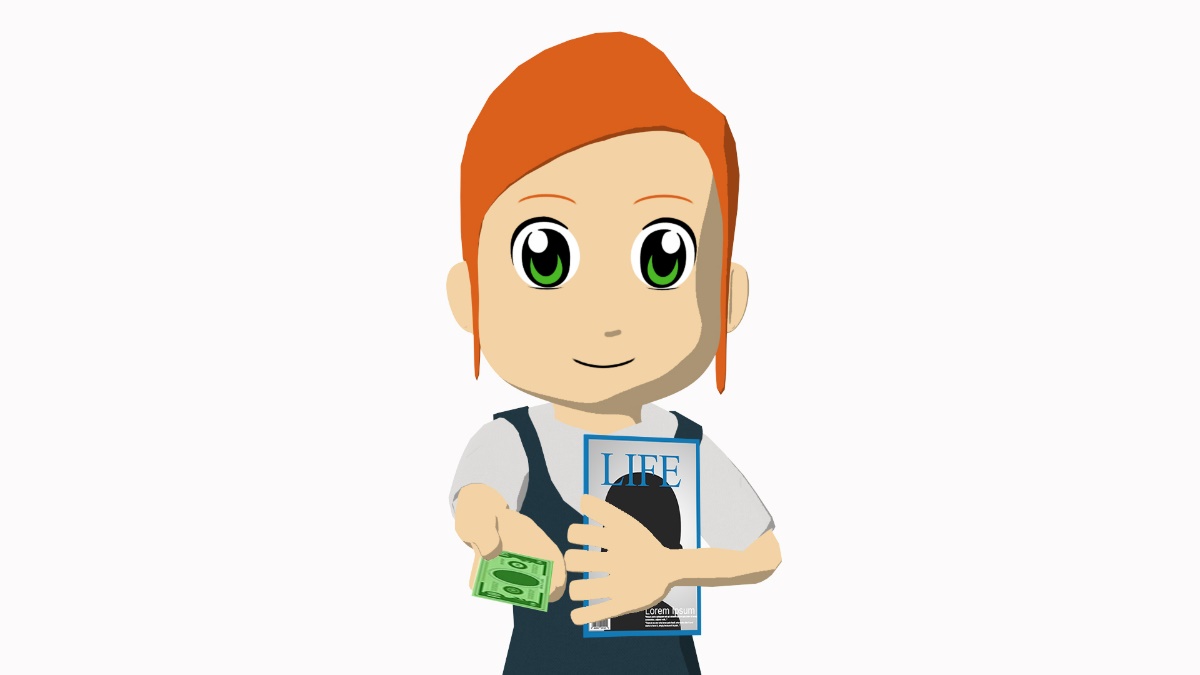 comprar
[to buy | buying]
compra
[buys | s/he buys]
[Speaker Notes: Timing: 3 minutes (six slides)

Aim: To introduce the verb comprar more explicitly. Comprar is one of the NCELP 15 prototypical verbs in Spanish. Prototypical verbs are common verbs that illustrate the typical characteristics of a class of verb – the Spanish prototypical verbs contain examples of regular/weak verbs, but also common examples of changes to the stem.  All 15 prototypical verbs will be introduced early on using the same format. Both long form (infinitive) and short form (3rd person singular) are introduced in order to familiarise students with various forms of the same verb. 

Procedure
 Bring up the word comprar on its own, say it, students repeat it, and remind them of the phonics. Draw attention to SSC [co]
 Try to elicit the meaning from the students. 
 Bring up the picture, and, if using gestures, a possible gesture would be to hold out your hand, as if you were buying something.
 Then bring up the English translations.  Emphasise the two meanings for the infinitive.
 Bring up the short form compra, say it, students repeat it. Draw attention to SSC [co]
 Try to elicit the meaning from the students. Emphasise the two meanings for the short form.]
comprar
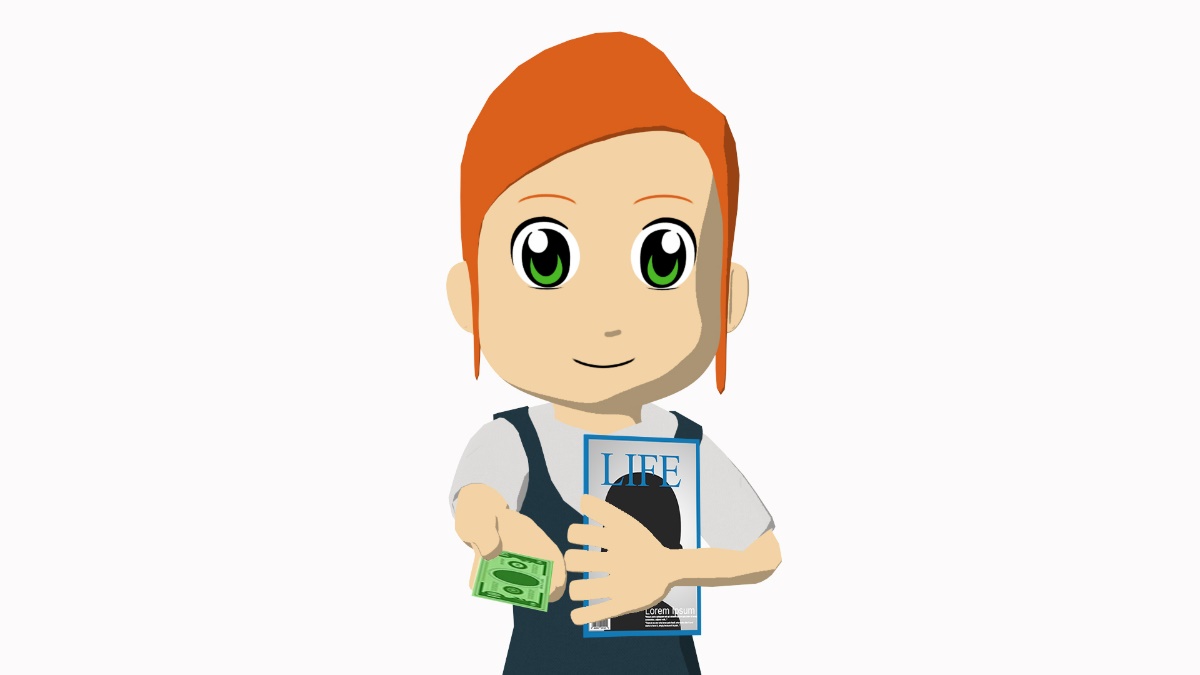 comprar
[to buy | buying]
compra
[buys | s/he buys]
[Speaker Notes: Cycle through the long and short form again.]
compra
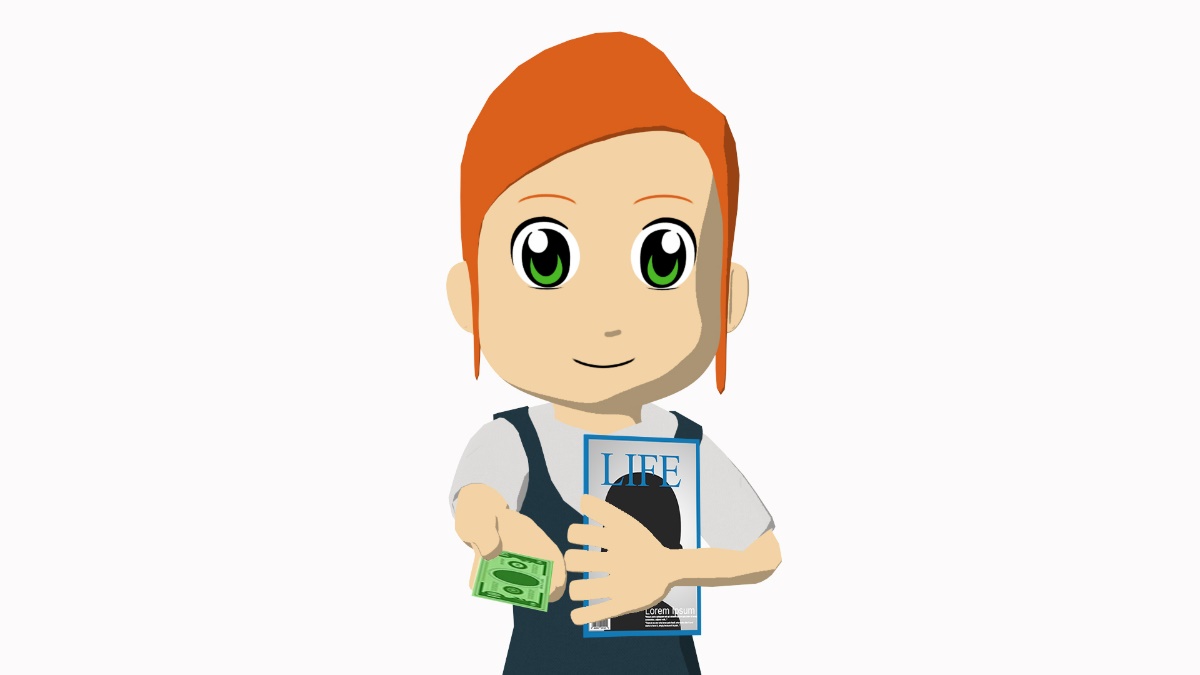 compra
[buys | s/he buys]
Lucía compra una revista.
[Lucía buys a magazine.]
[Speaker Notes: Introduce the short form in a sentence.]
comprar
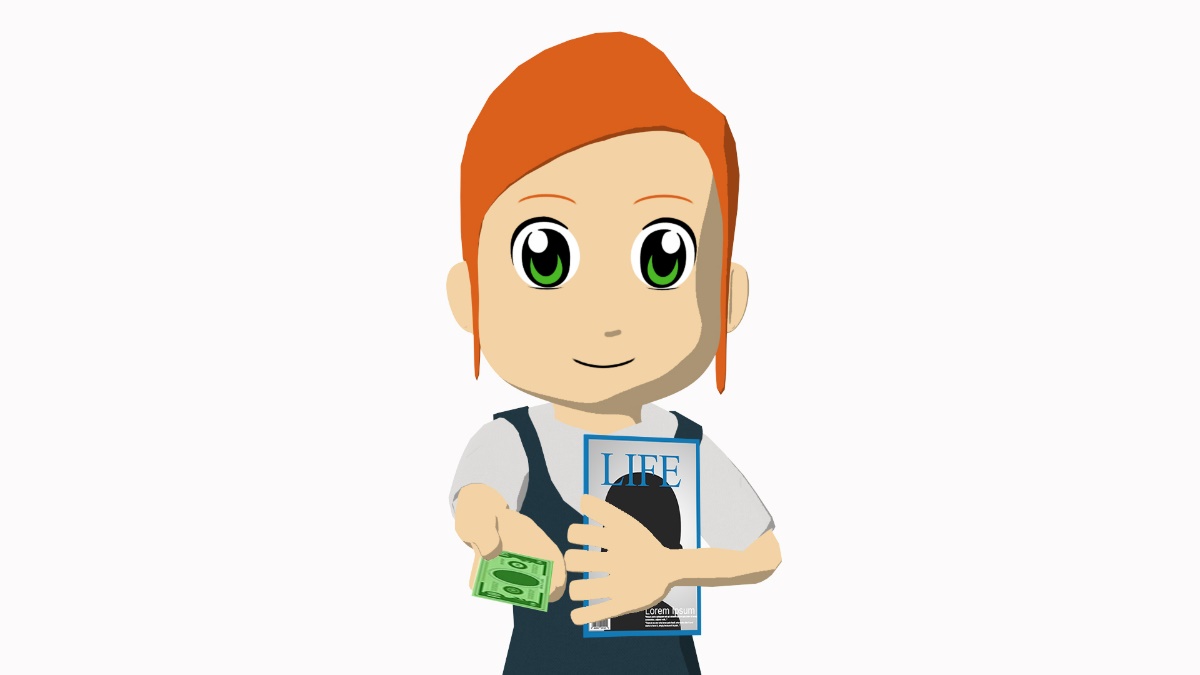 comprar
[to buy | buying]
Es normal comprar una revista.
[It’s normal to buy a magazine.]
[Speaker Notes: Introduce the long form in a sentence.]
compra
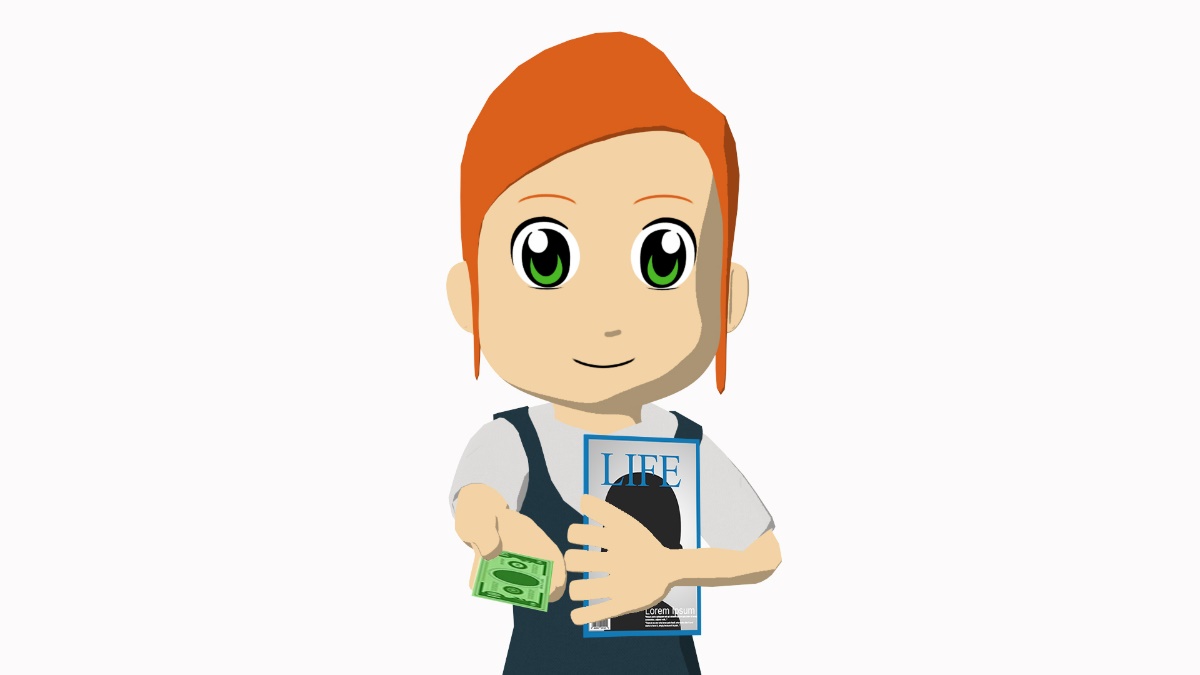 compra
[buys | s/he buys]
compra
Lucía ________ una revista.
[Lucía buys a magazine.]
[Speaker Notes: Cycle through the short form in context again.]
comprar
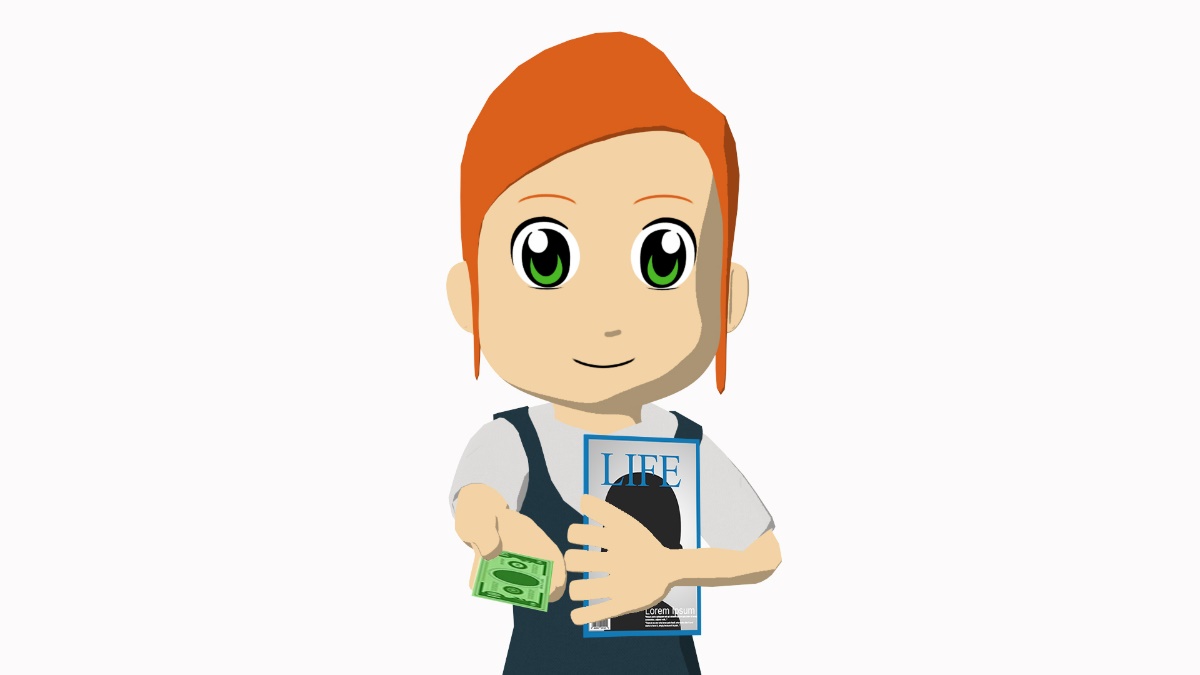 comprar
[to buy | buying]
comprar
Es normal _________ una revista.
[It’s normal to buy a magazine.]
[Speaker Notes: Cycle through the long form in context again.]
Saying what people do
-ar verbs - infinitive and 3rd person singular
The infinitive form of a verb is the form you see in a dictionary.
In English, this is often written ‘to + verb’.
In Spanish, the infinitive of the verb often ends in –ar.
For example:
It’s important to listen.
Es importante escuchar.
You can also begin a sentence with the infinitive:
Listening is important.
Escuchar es importante.
So, the infinitive often describes the general meaning of the verb.
[Speaker Notes: Timing: 2 minutes (two slides)

Aim: to introduce –AR infinitives.Procedure: 1. Click to present the information.
2. Elicit English meanings for the Spanish example sentences.

Note: Escuchar is included here as it was previously practised in 1.1.5 with phonics words.]
Saying what people do-ar verbs - infinitive and 3rd person singular
To mean ‘s/he’ or ‘it’ with a verb, the verb ending changes to –a.
For example:
Escucha música.
S/he listens to music.
In English, we say ‘he’ or ‘she’ to say who does the action.

In Spanish, the verb ending tells us this. There is often no need for the word for ‘s/he’.
[Speaker Notes: Grammar presentation slide [2/2]]
The dog ate Lucía’s Spanish homework!  What do the text pieces talk about?
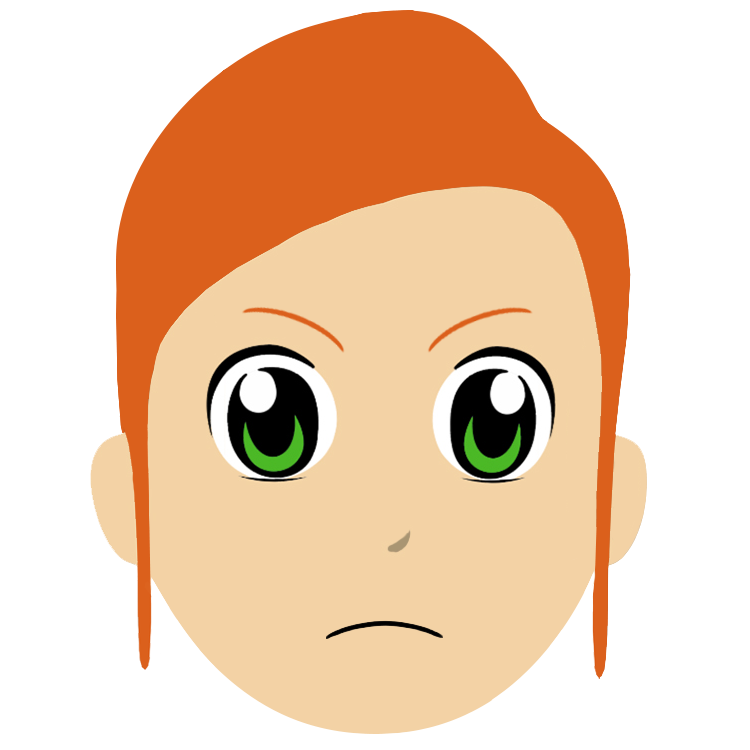 ¡Un desastre!
leer
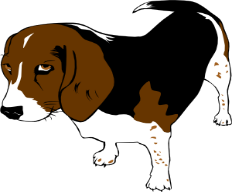 habla con un amigo
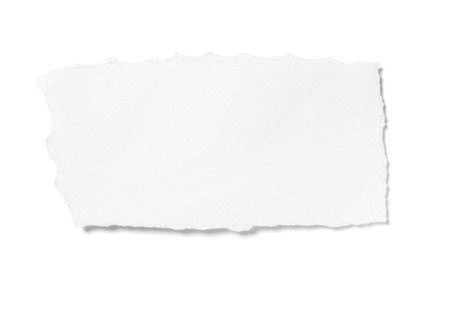 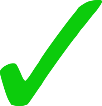 1
llega temprano
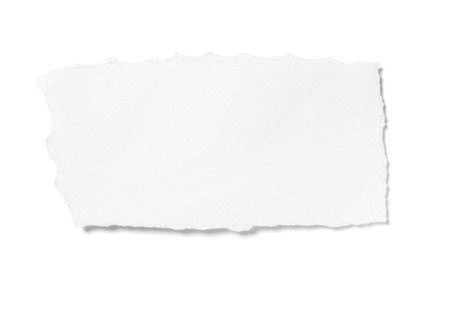 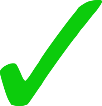 2
bailar salsa
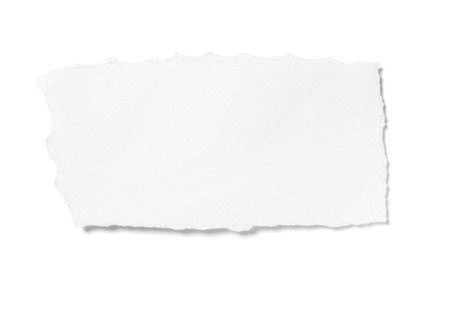 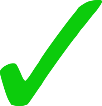 3
compra un libro
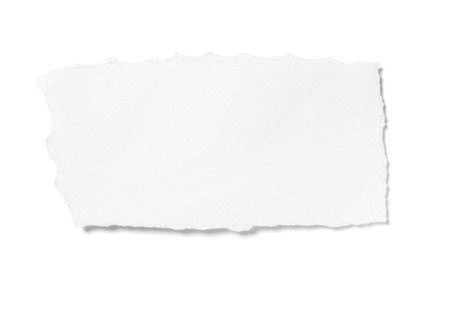 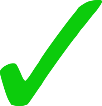 4
escuchar en clase
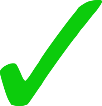 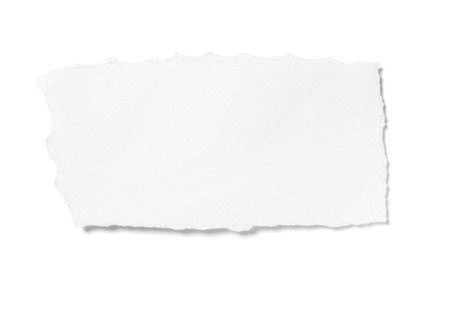 5
comprar una casa
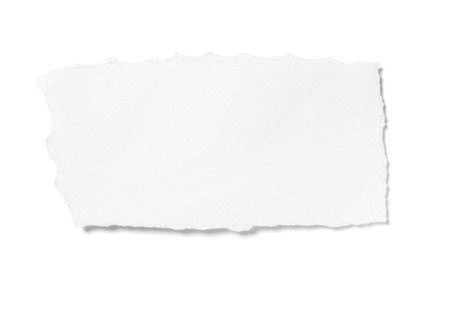 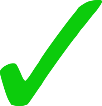 6
[Speaker Notes: Timing: 7 minutes

Aim: to practise attending to the meanings of infinitives and 3rd person singular forms of verbs.

Procedure:
1. Students write 1-6 on the LHS of books and copy the two column headers 
2. They then tick the correct column, depending on the verb form.
3. Elicit the meanings of the sentence fragments during feedback.]
Lucía finds four more pieces!
escribir
Which of the text fragments could these have gone with?
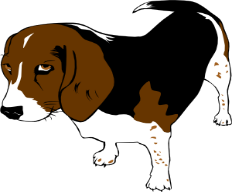 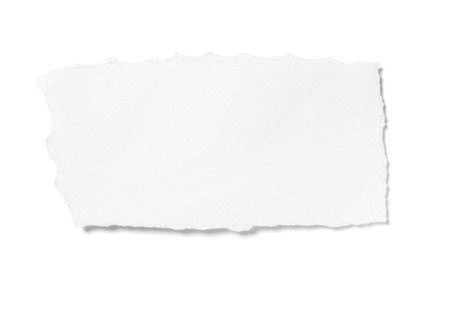 habla con un amigo
1
es importante
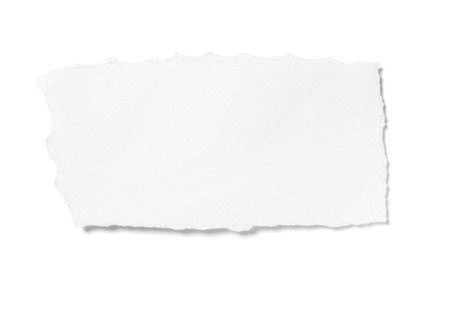 es excelente
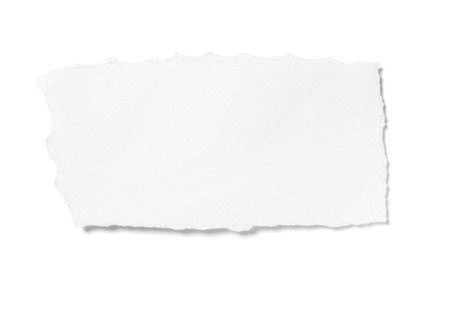 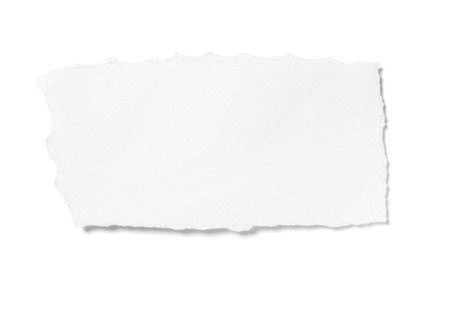 llega temprano
2
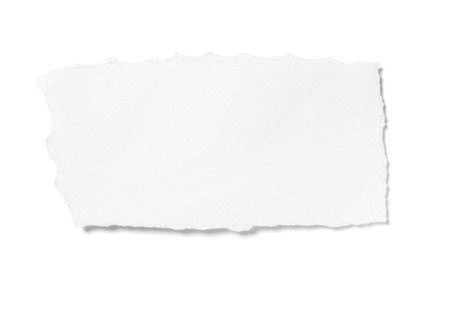 es normal
es fantástico
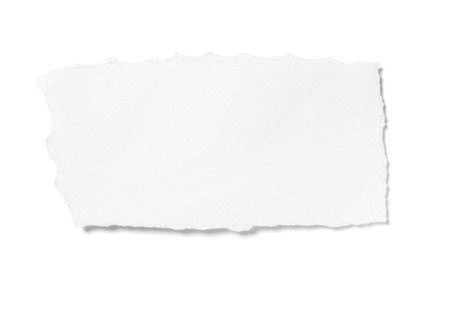 bailar salsa
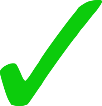 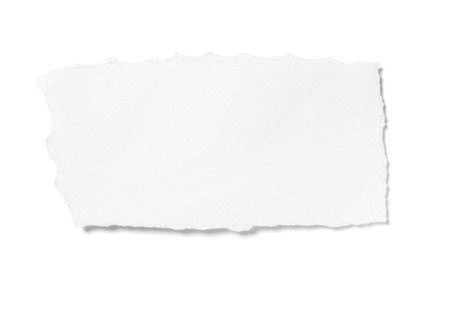 3
Write four sentences combining the new pieces with three of the old ones! 

Then translate them into English.
compra un libro
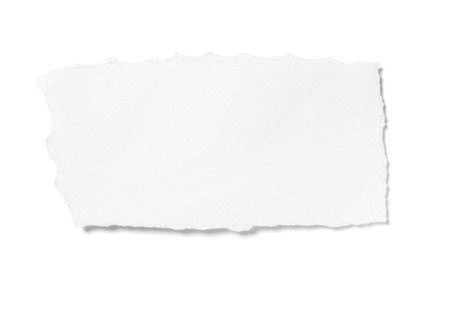 4
escuchar en clase
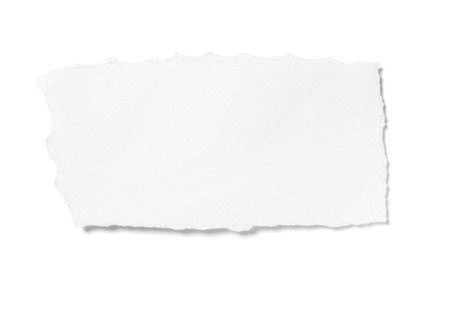 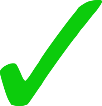 5
comprar un barco
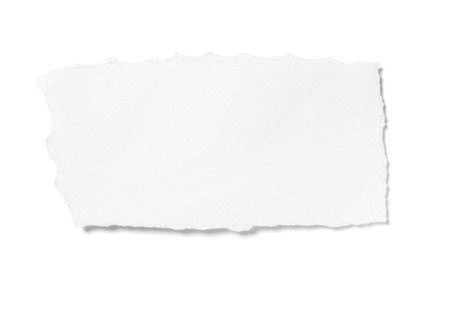 6
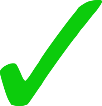 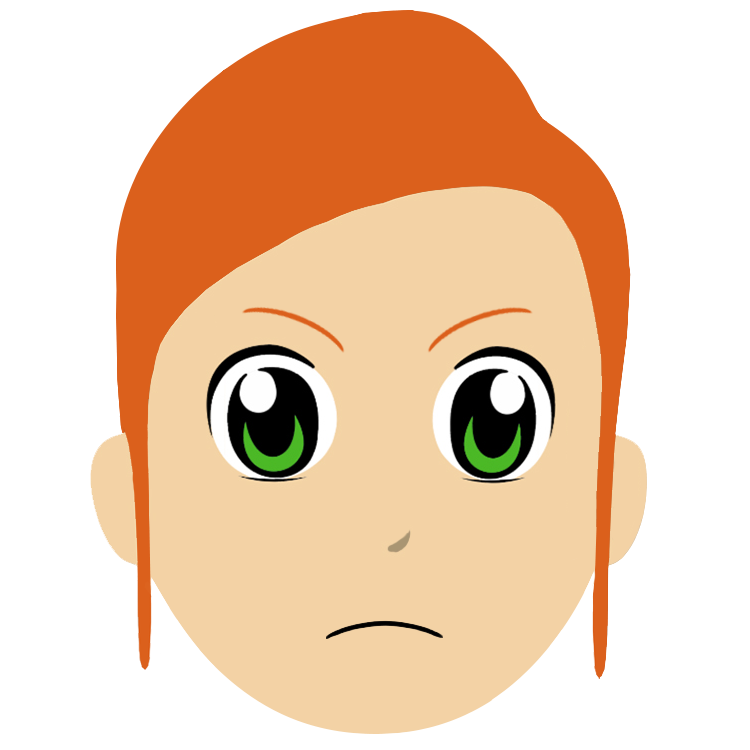 [Speaker Notes: Timing: 8 minutes

Aim: to practise attending to the meanings of infinitives and 3rd person singular verb forms

Procedure:
Ask students to look at the sentence fragments on the LHS and decide which of them could be used with those on the RHS.
Students write the full sentence (and could also write the English translation, if there is time).
To make students think about meaning of the infinitives and the adjectives, ask them which combinations seem most and least likely. They could be asked to write two sensible ones and two silly ones!

Notes: 
The four adjectives were chosen as they are all frequent and are near-cognates.
The sentences could either start or finish with ‘es importante’ etc. This is important to bear in mind because the English translation is affected by the position of the verb. For example:
Hablar con José es importante. Speaking/talking with José is important.
Es importante hablar con José. It’s important to talk/to speak with José.

Word frequency (1 is the most frequent word in Spanish): importante [171], excelente [1546], fantástico [2501], normal [1000]
Source: Davies, M. & Davies, K. (2018). A frequency dictionary of Spanish: Core vocabulary for learners (2nd ed.). Routledge: London]
¿Qué actividad es?
escuchar
Listen to what Lucía does. Write 1 – 5.
Listen and match the action verb you hear to the picture.
C
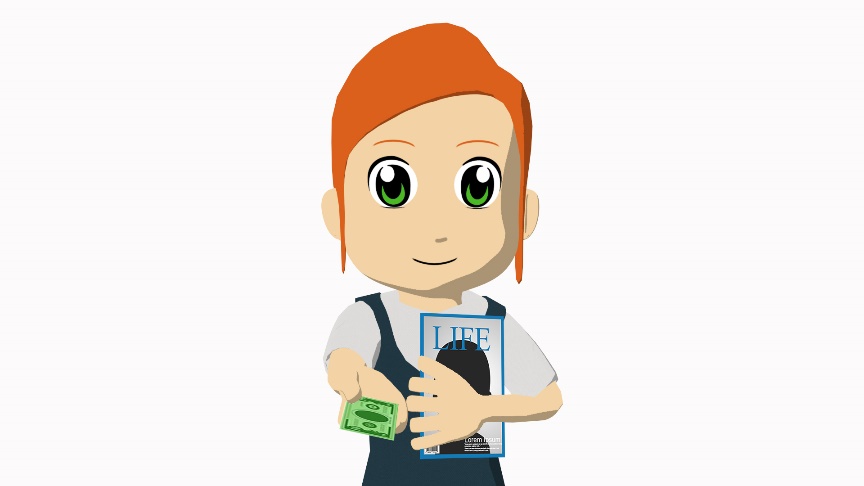 B
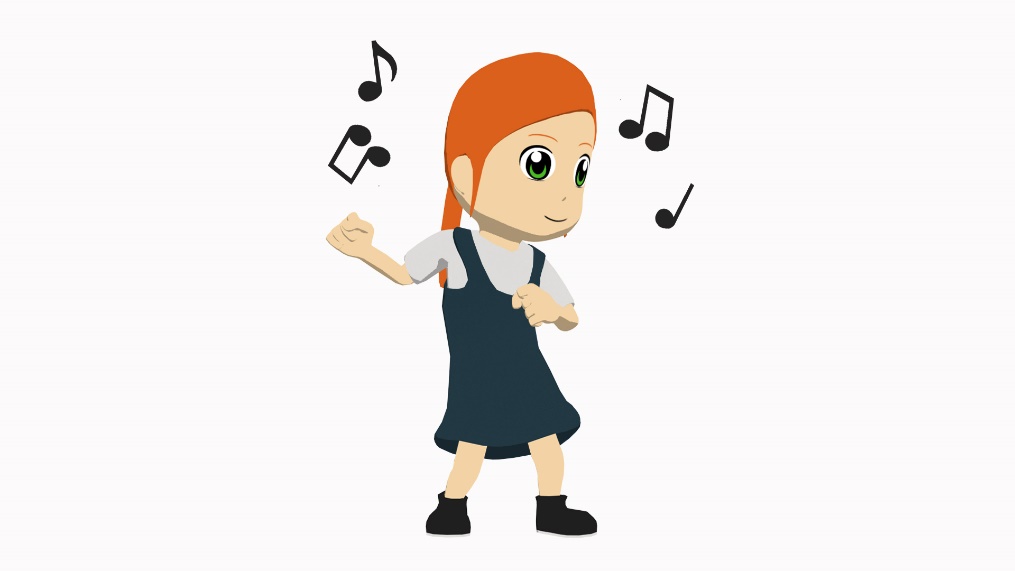 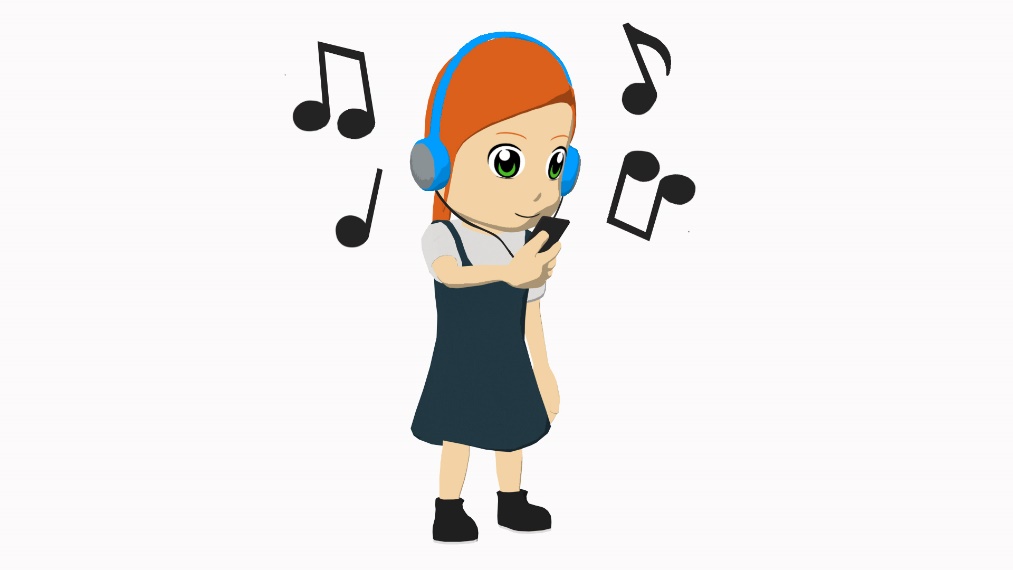 A
A
1
C
2
D
3
E
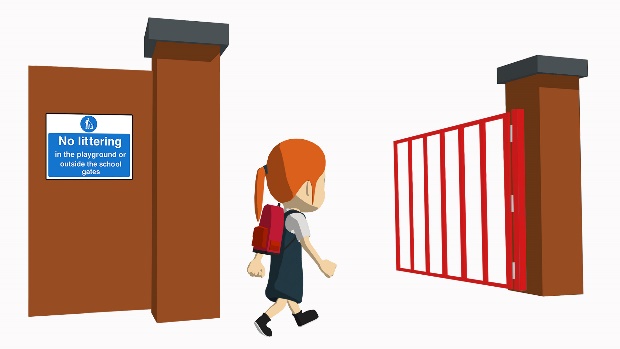 D
E
[arrives]
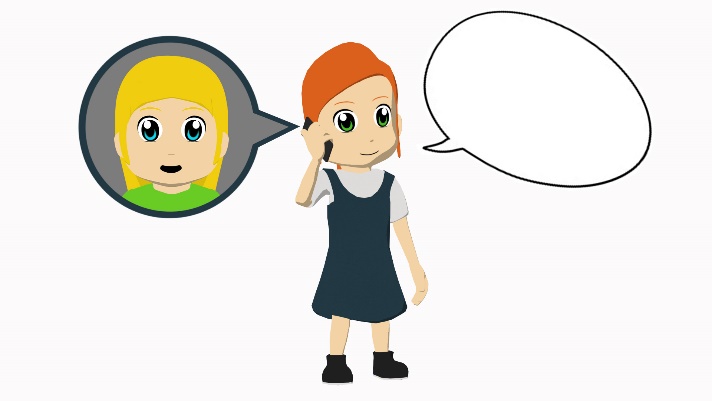 4
¡Hola!
B
5
[Speaker Notes: Timing: 12 minutes (two slides)

Aim: to focus students on the meanings of the lexical verbs, both in isolation (this slide) and then in sentence constructions (next slide)

Procedure:
1. On this slide, students listen to the individual verbs and match them to the action in the picture 
2. On the next slide, students listen to the same verbs in sentence constructions. They have to transcribe & translate them.

Notes: 
Students will hear the –a ending and need to translate it on the next slide, but this is not the main focus of the activity. Other activities in the sequence focus on the –a vs –ar endings together.
To make the second part of the activity more challenging, ask the students to translate directly into English (rather than transcribing first).

Transcript:
1. Escucha
2. Compra
3. Llega
4. Habla
5. Baila

Word frequency (1 is the most frequent word in Spanish): escuchar [281], comprar [361], llegar [75], hablar [90], bailar [1323]
Source: Davies, M. & Davies, K. (2018). A frequency dictionary of Spanish: Core vocabulary for learners (2nd ed.). Routledge: London]
Escucha la frase completa.Escribe en español.Luego, escribe en inglés.
¿Qué actividad es?
escuchar
Baila en un barco.
1
She dances in a boat.
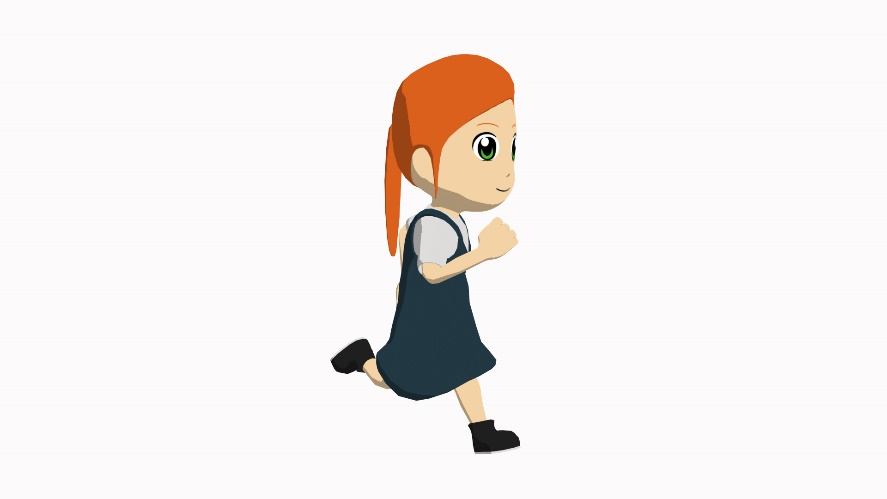 Compra una revista.
2
She buys a magazine.
Escucha música.
3
She listens to music.
Llega tarde.
4
She arrives late.
Habla con un amigo.
5
She speaks with a (male) friend.
[Speaker Notes: Vocabulary practice activity (listening) [2/2]]
escuchar / hablar
You tell a friend about Daniel.
Student A: tell your friend what Daniel does & what is important for him to do.

Student B: turn away from the board, listen and write in English:
what Daniel does. [x3]
what it’s important for him to do. [x2]
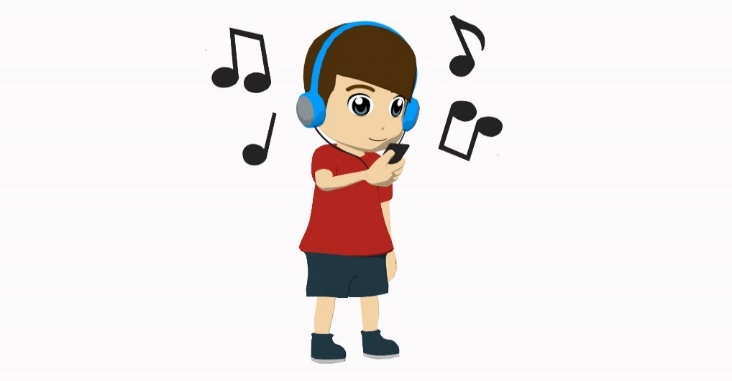 Then swap roles. The activities are different.
[Speaker Notes: NOTE: OMIT THIS ACTIVITY IF THERE IS NO TIMETiming: 6-8 minutes

Aim: to practise using the infinitive and 3rd person singular

Procedure:
1. Student A, referring to prompt cards, tells student B what Daniel already does (i.e. using 3rd person singular) and then what it’s important for him to do (using infinitive). Students may need to be reminded of the verb forms needed before starting.
2. Student B listens and takes notes (we suggest that this is done in a blank two-column grid with these two headers – see slides 43/44)
3. Then they swap roles.
4. Check answers and give feedback afterwards.

Note: Since correct use the infinitive and 3rd person singular isn’t essential to task completion, the listener should be encouraged to correct the speaker if s/he notices mistakes in use of –ar vs –a ending.]
Student A
It’s important to…
Daniel does it
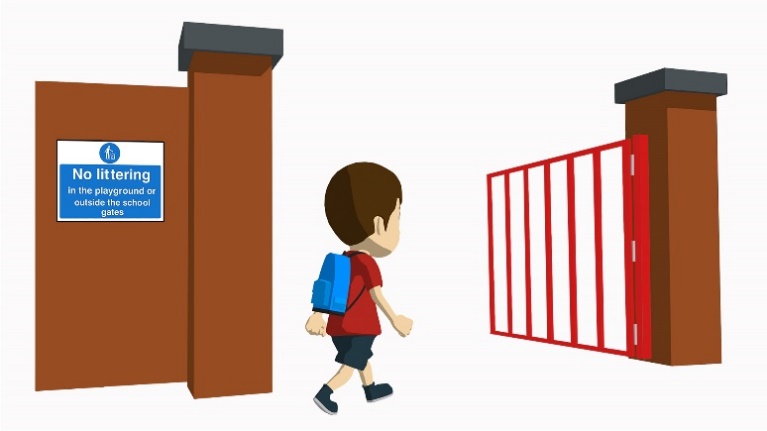 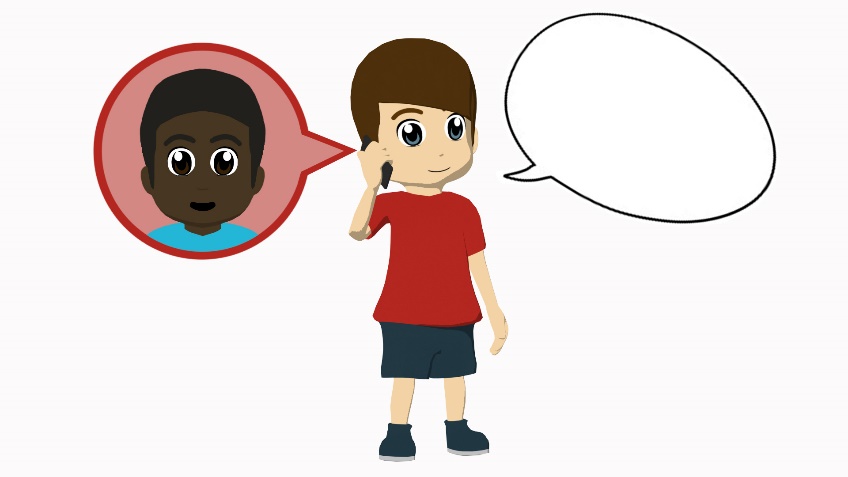 ¡Hola!
[arrive early]
[talks with a (male) friend]
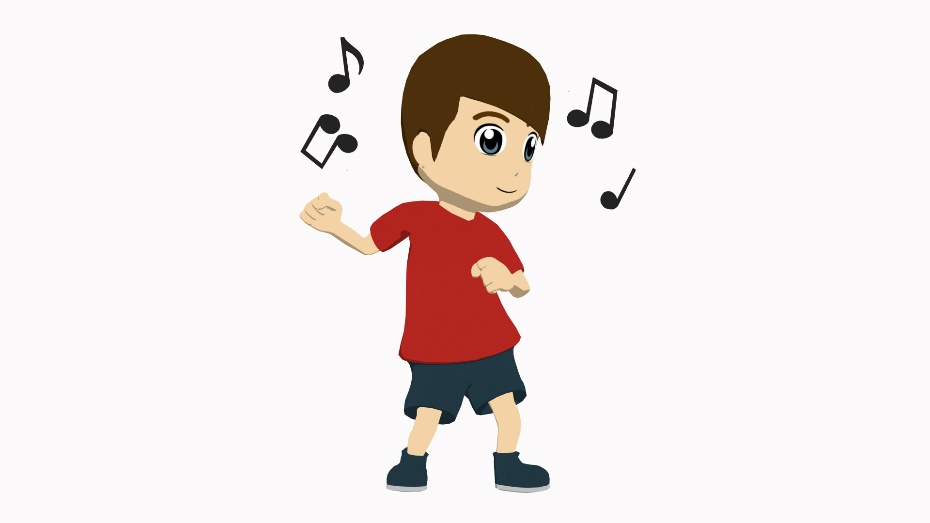 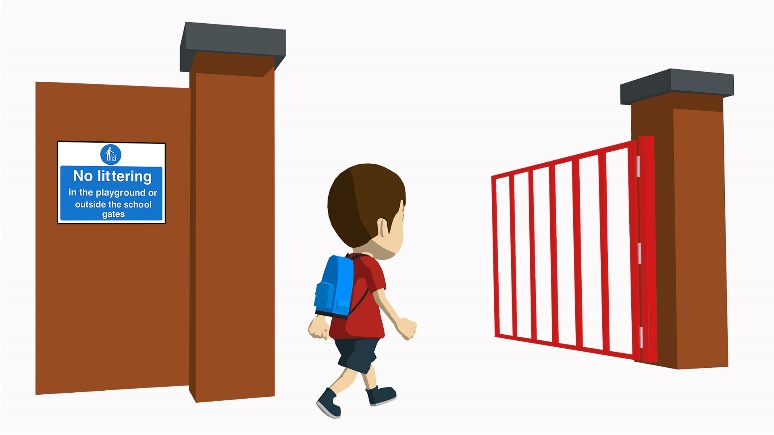 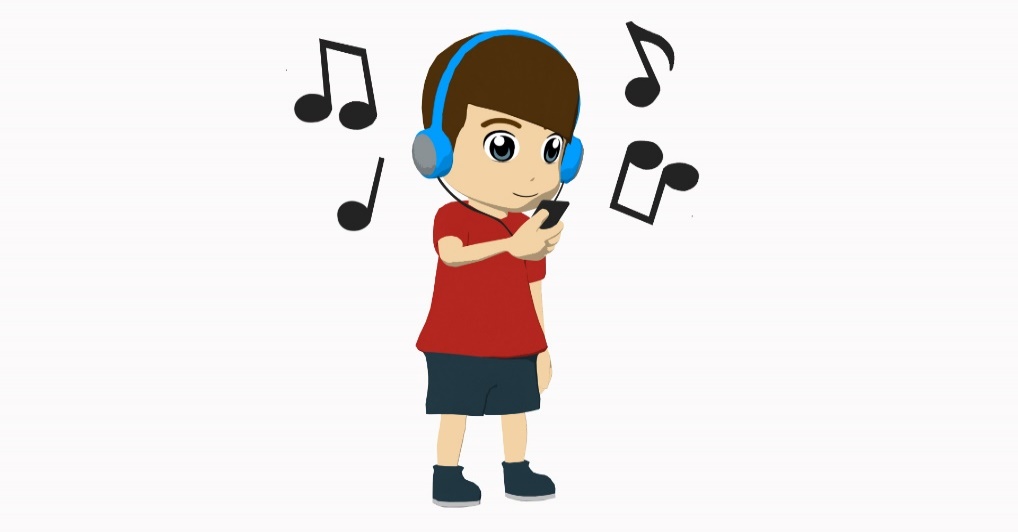 [arrives late]
[dance at home]
[listens to music]
at home = en casa
[Speaker Notes: Student A speaking cards (these are also available in Word format)

Procedure:1. Make sure Bs have turned away from the board.
2. Click to bring up A’s prompts.
3. Students complete the speaking activity.
4. Bs turn back to check their answers.
5. As turn away.]
Student B
Daniel does it
It’s important to…
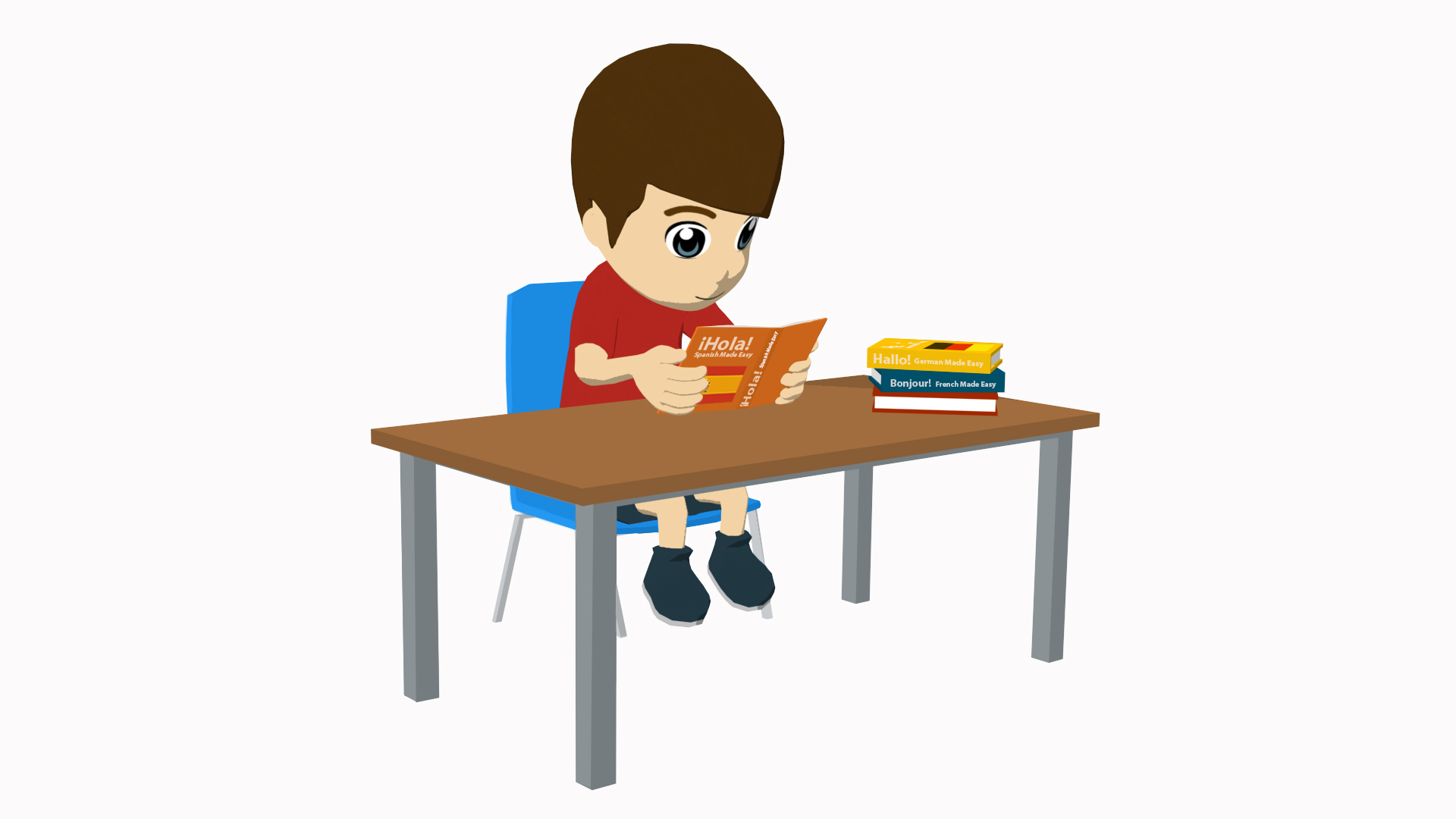 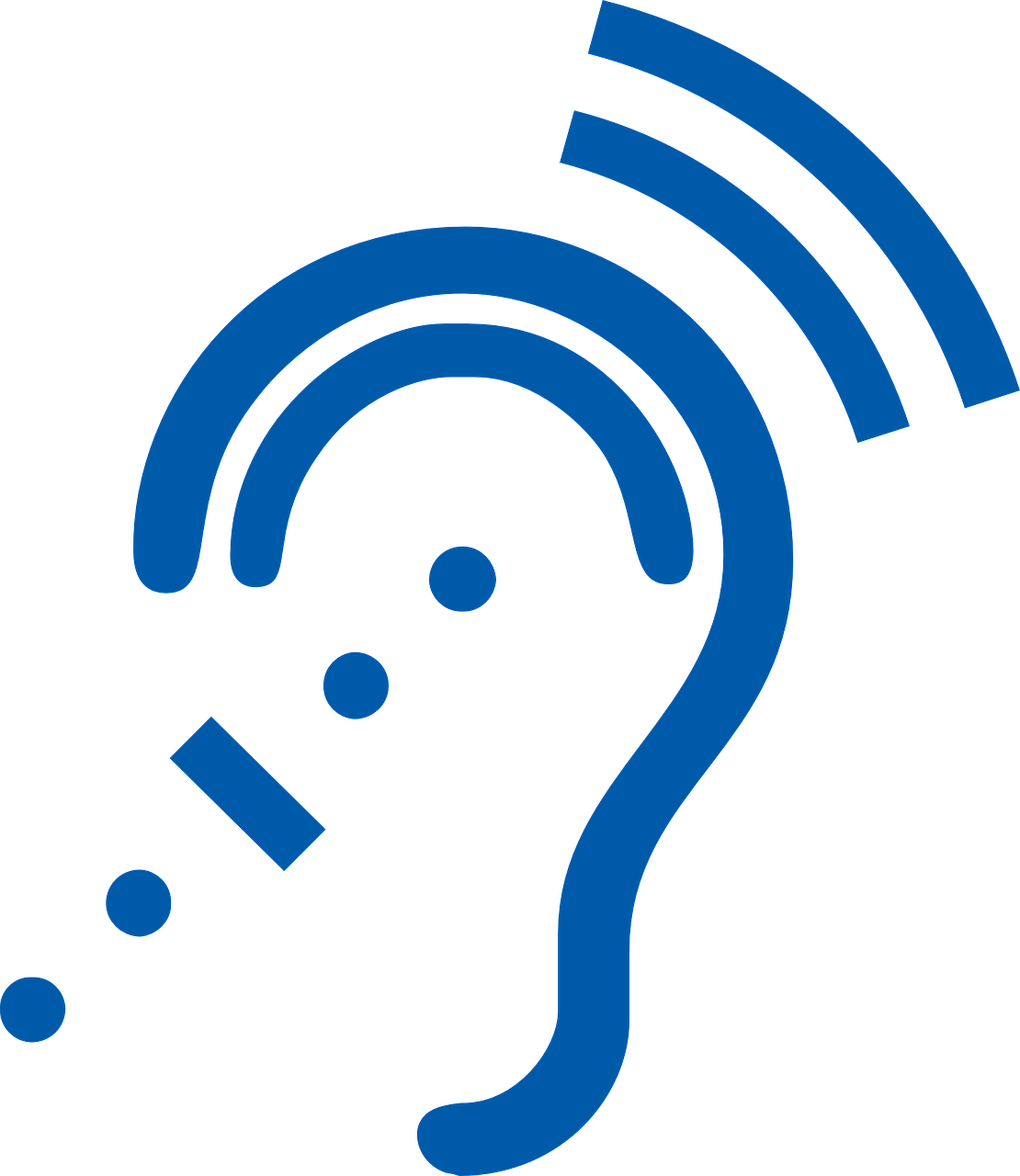 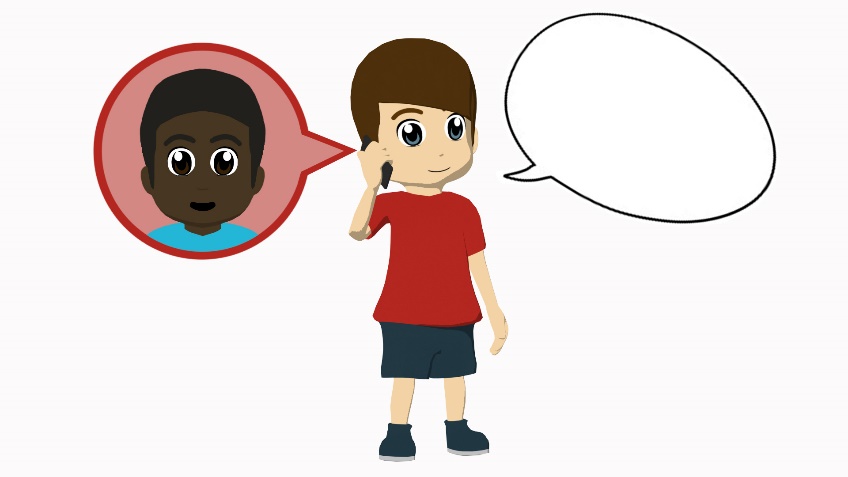 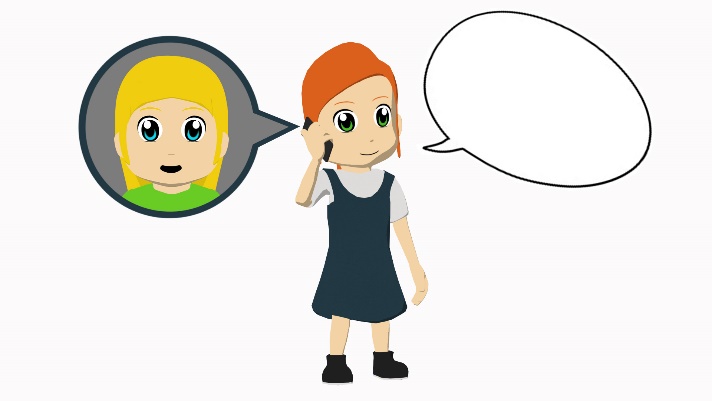 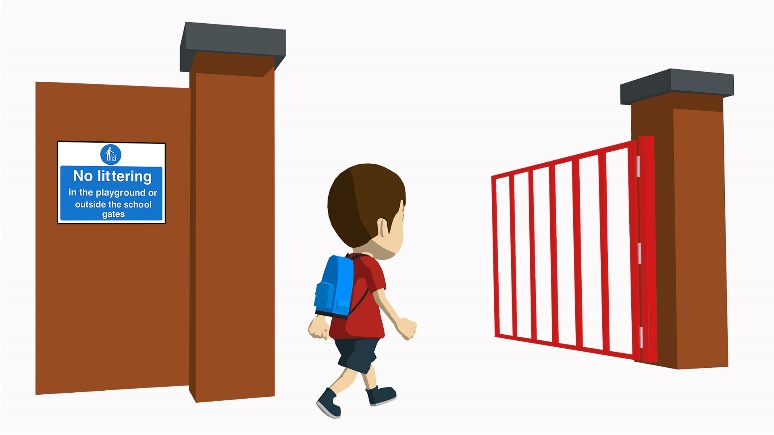 ¡Hola!
[arrives early]
[listen in class]
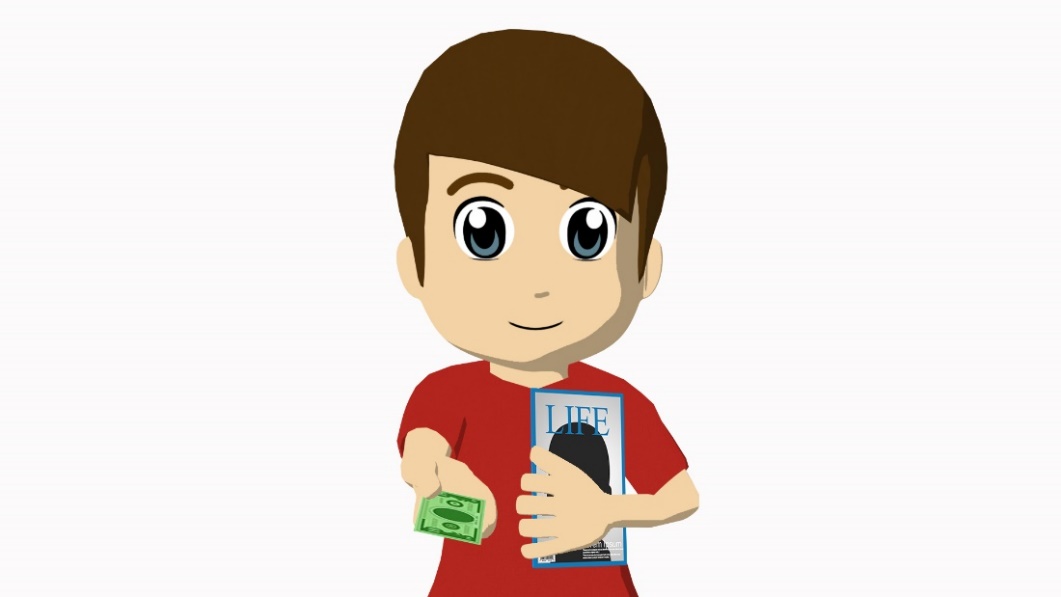 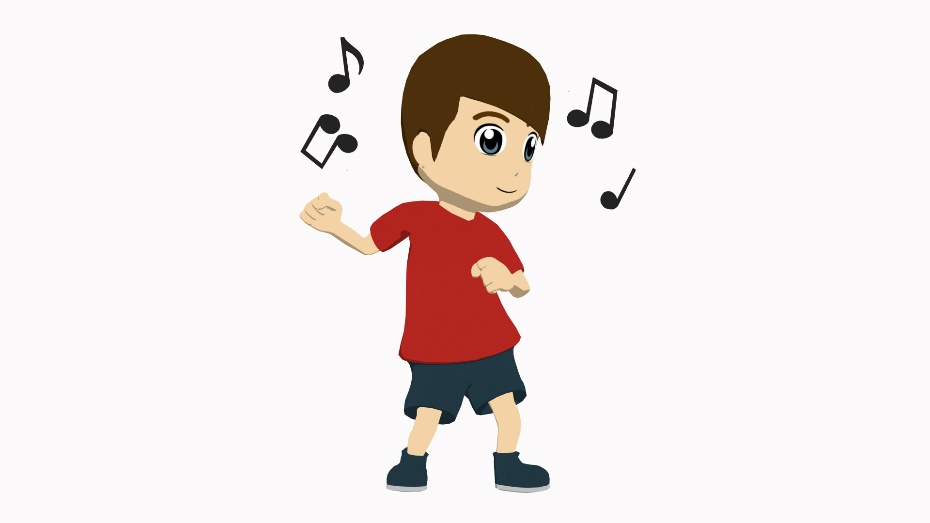 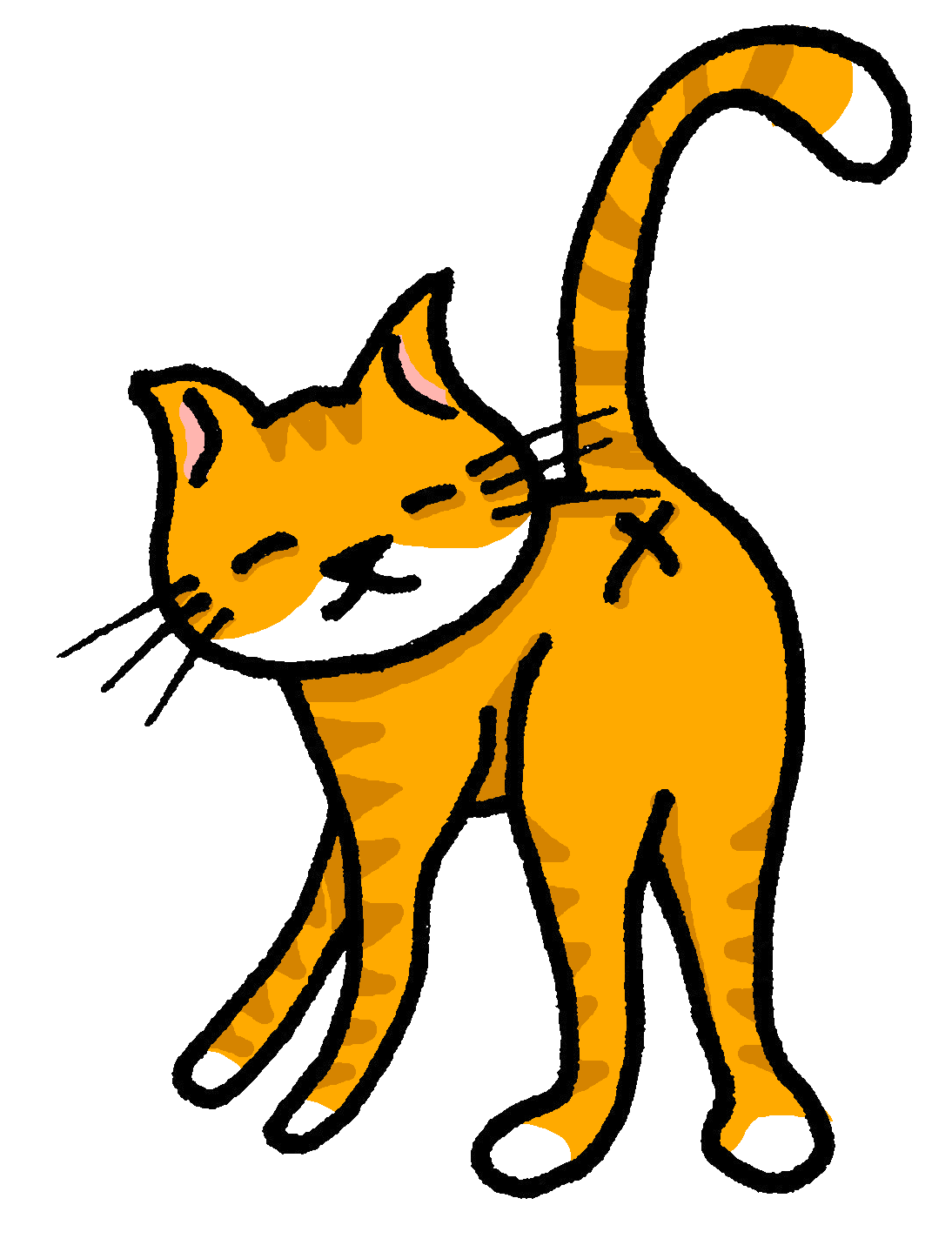 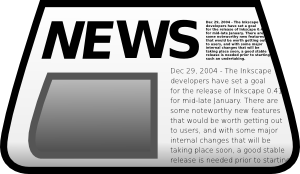 [talks with a (female) friend]
[dances with a cat]
[buy a newspaper]
[Speaker Notes: Student B speaking cards (these are also available in Word format)

Procedure:1. Make sure As have turned away from the board.
2. Click to bring up B’s prompts.
3. Students complete the speaking activity.
4. As turn back to check their answers.
5. As turn away.]
Saying what people do [2]
-ar verbs: infinitive & 3rd person singular (-a) 
SSC [cu] + vowel
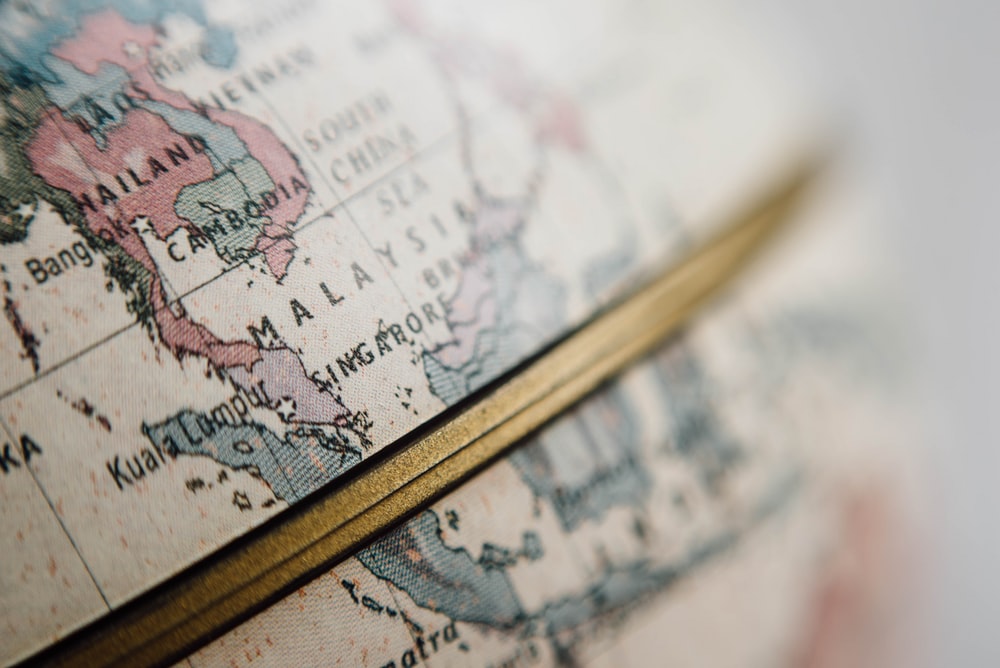 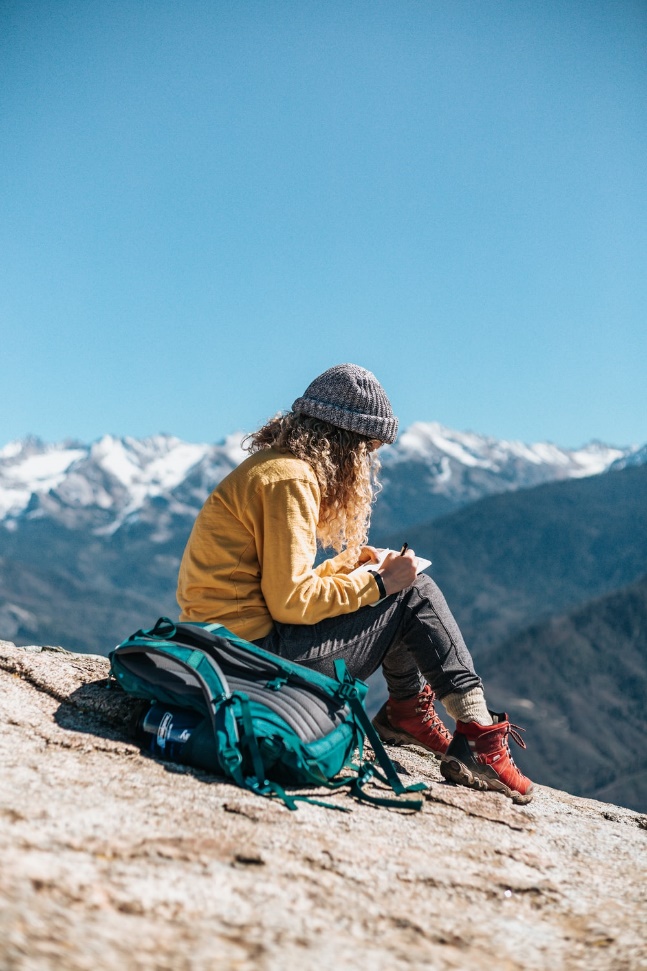 Y7 SpanishTerm 1.1 – Week 6 – Lesson 12Nick Avery / Rachel HawkesArtwork: Mark DaviesDate updated: 28.07.23
[Speaker Notes: Learning outcomes:
Consolidation of SSC [cu] + vowel (cue/cua/cui)Consolidation of -ar verbs; infinitive & 3rd singular (-a)
Word frequency (1 is the most frequent word in Spanish): 
7.1.1.6 (introduce) ¿quién? [289]; hablar [90]; comprar [361]; bailar [1323]; llegar [75]; escuchar [281]; amiga [1172]; música [340]; tarde¹ [392]; temprano [1578]; importante [171]; bien [78]; con [14]; otra vez [59-vez]; pareja¹ [892]
7.1.1.3 (revisit) ser [7]; soy; eres; es; alegre [2081]; simpático [3349]; guapo [4192]; alto¹ [231]; bajo¹ [236]; y [4]; marca [marcar-993]; correcto [1467]; opción [1175]
Source: Davies, M. & Davies, K. (2018). A frequency dictionary of Spanish: Core vocabulary for learners (2nd ed.). Routledge: London]
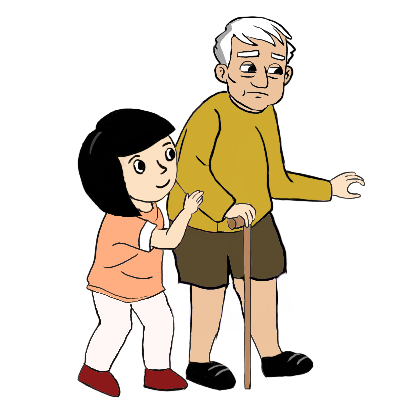 cui
dar
Fonética
escuchar / escribir
Make a word.
Translate it!
cui
dado
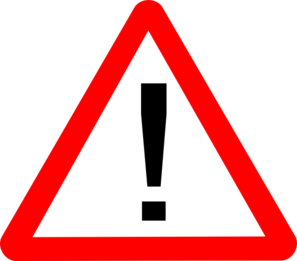 tro
rpo
dar
dro
es ____ la
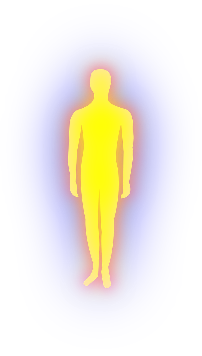 dado
cue
rpo
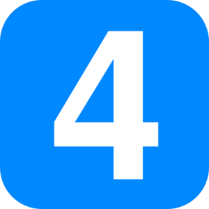 cua
tro
es ____ la
cue
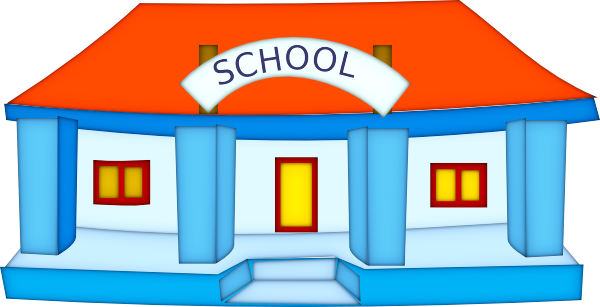 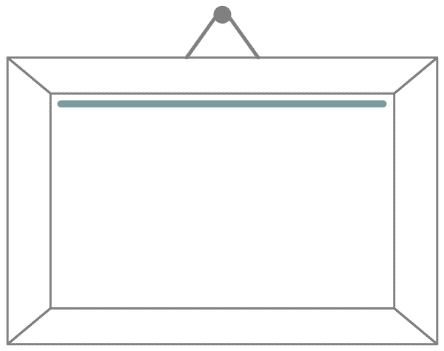 cua
dro
[Speaker Notes: Timing: 3 minutes

Aim: to practise saying and spelling words with [cu] + vowel.

Procedure:
1. Students will work in pairs to put the words back together. 
2. Working left to right, Student A completes a word.
3. Student B has to listen and write that word, saying the English meaning.
4. They then swap roles to do all 6 words.
5. Click to correct with the class.

Note: 
Exclamation marks were not included with ‘cui’ and ‘dado’ to avoid giving away the answer.

Word frequency of unknown words and cognates (1 is the most frequent word in Spanish): cuerpo [232], escuela [424], cuatro [241], cuadro [1017], cuidar [751], cuidado [1822]
Source: Davies, M. & Davies, K. (2018). A frequency dictionary of Spanish: Core vocabulary for learners (2nd ed.). Routledge: London]
Vocabulario
leer
hablar
bien
tarde
comprar
una amiga
con
early
to arrive
again
to dance
a partner
late
to listen
to speak
with
a friend (f)
who?
well
to buy
music
temprano
escuchar
una pareja
otra vez
música
llegar
¿quién?
bailar
[Speaker Notes: Timing: 2 minutes

Aim: to practise comprehension of of this week’s new vocabulary.

Procedure:
Click for an English prompt.
Students select and read aloud the correct Spanish meaning, chorally.
Continue for all 12 items.]
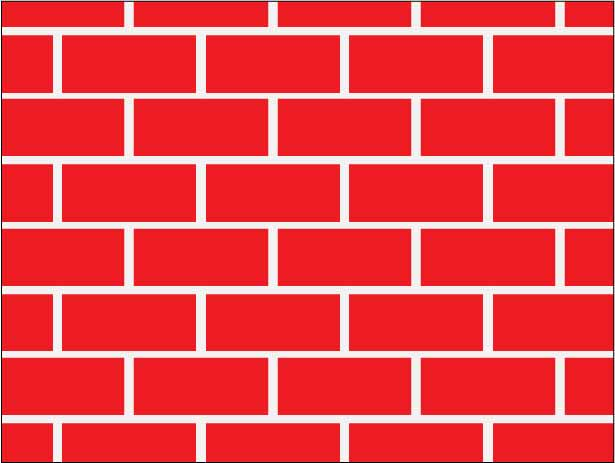 Vocabulario
hablar
hablar
bien
bailar
con
well
to dance
with
to speak
eres
es
soy
ser
to be (trait)
I am
she/he is
you are
música
escuchar
comprar
¿quién?
to listen
to buy
who?
music
temprano
una amiga
llegar
tarde
to arrive
late
a friend (f)
early
guapo
alto
simpática
alegre
good-looking (m)
nice (f)
cheerful (m/f)
tall (m)
[Speaker Notes: Timing: 3 minutes

Aim: to practise spoken production of 20 new and revisited words, in a low stakes but time-limited activity.

Procedure:
Work from left to right, top to bottom on the word wall. Ask ‘¿Cómo se dice ‘to dance’ en español?
Click to start the 5-second animation.  Pupils say the Spanish word before the animation finishes and reveals the word.
Continue with all words.]
escuchar
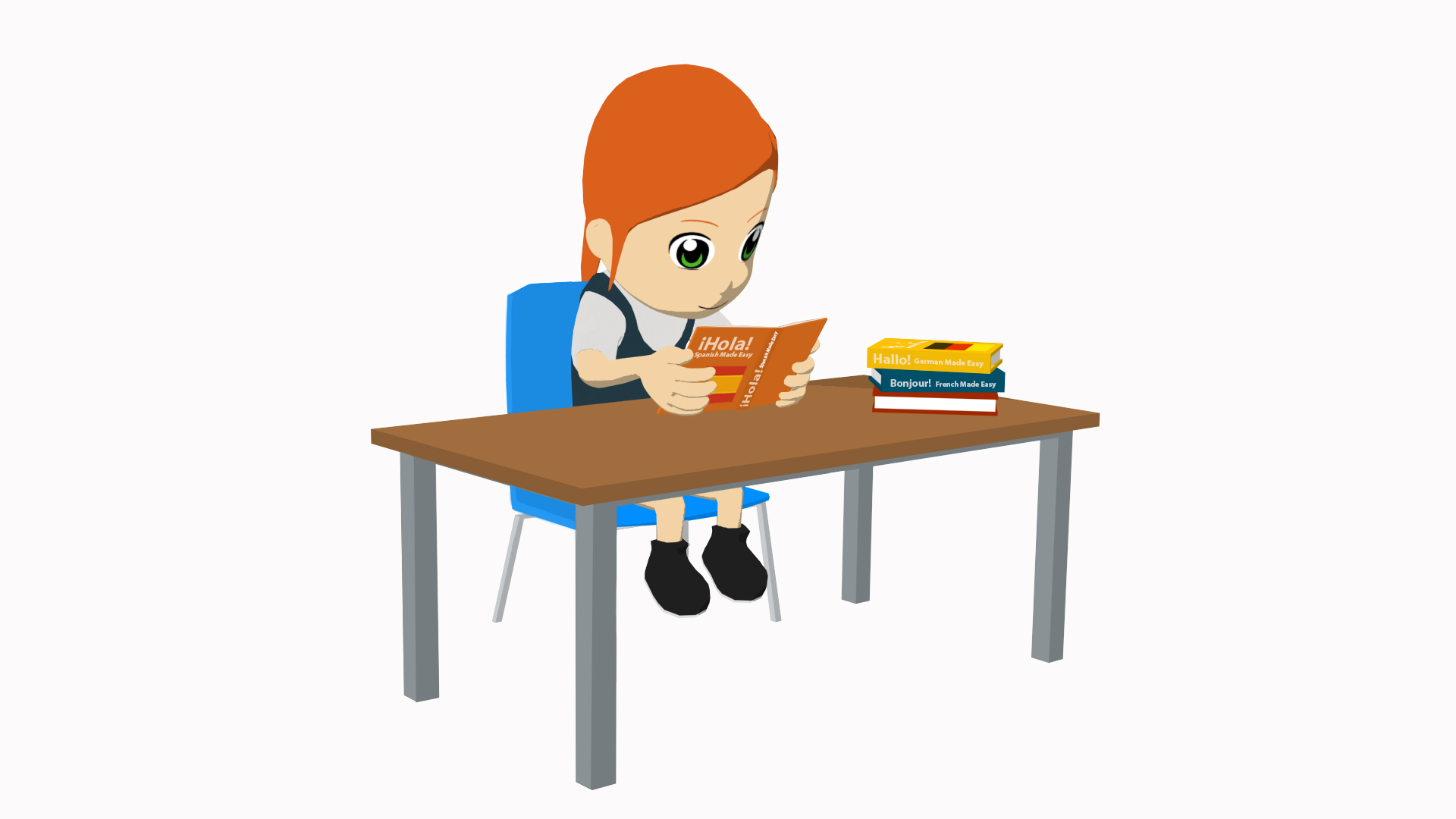 Lucía is recording her Spanish homework, but her device has problems!
You hear her first word. Which ending must be missing?
Hint: listen for the –a or –ar verb endings.
4
1
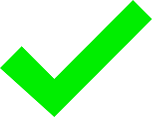 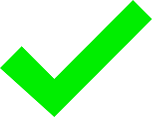 5
2
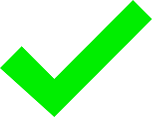 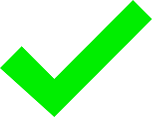 6
3
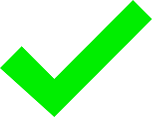 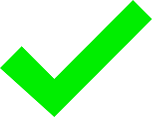 [Speaker Notes: Timing: 8 minutes

Aim: to practise attending to the meanings of infinitives and 3rd person singular forms of verbs

Procedure:
1. Click on the orange action button to hear the first word of the sentence. This will either be an infinitive or 3rd person singular.
2. Decide which sentence ending must be correct (write it OR write A or B)
3. Check answers. While checking answers, ask for the English translation to ensure comprehension of lexical items.

Transcript:
Bailar
Escucha
Hablar
Llega
Comprar
Compra]
La gran aventura de Paula
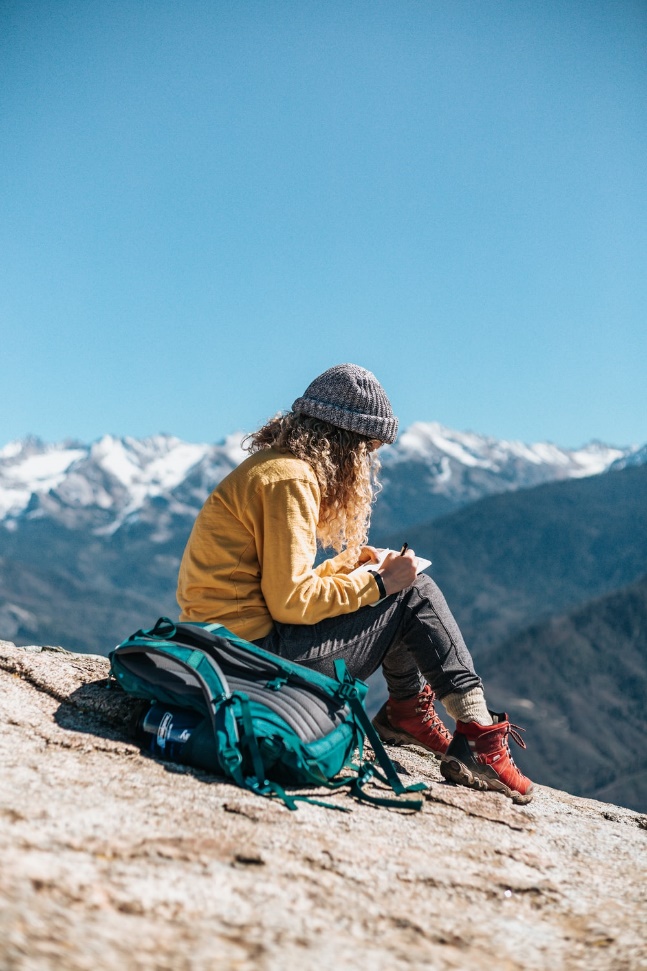 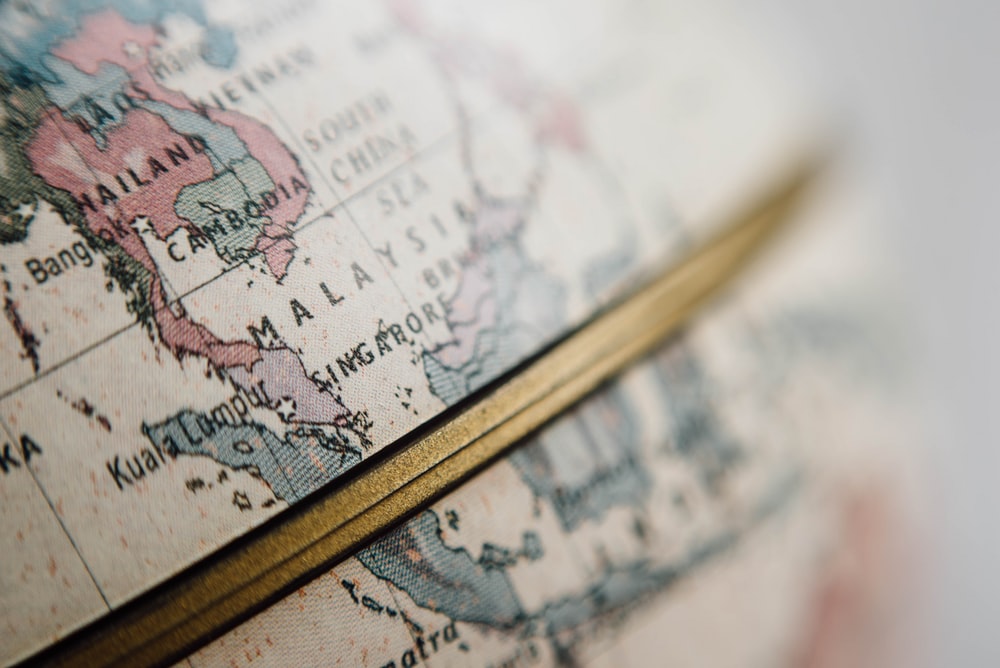 [Speaker Notes: Timing: 3 minutes (8 slides)
Aim: to set the context of international travel; to practise read aloud of unknown Spanish words for countries.

Procedure:
Ask the question: Dónde está [Kuala Lumpur]?
Elicit full sentence answers: e.g., Kuala Lumpur está en Malasia. 

Note: these three destinations have either previously-taught SSC OR SSC which are similar to English, therefore we can simply ask the question here and students apply their SSC knowledge when reading their answer aloud.

Pictures from https://unsplash.com/ (freely usable images)]
¿Dónde está…?
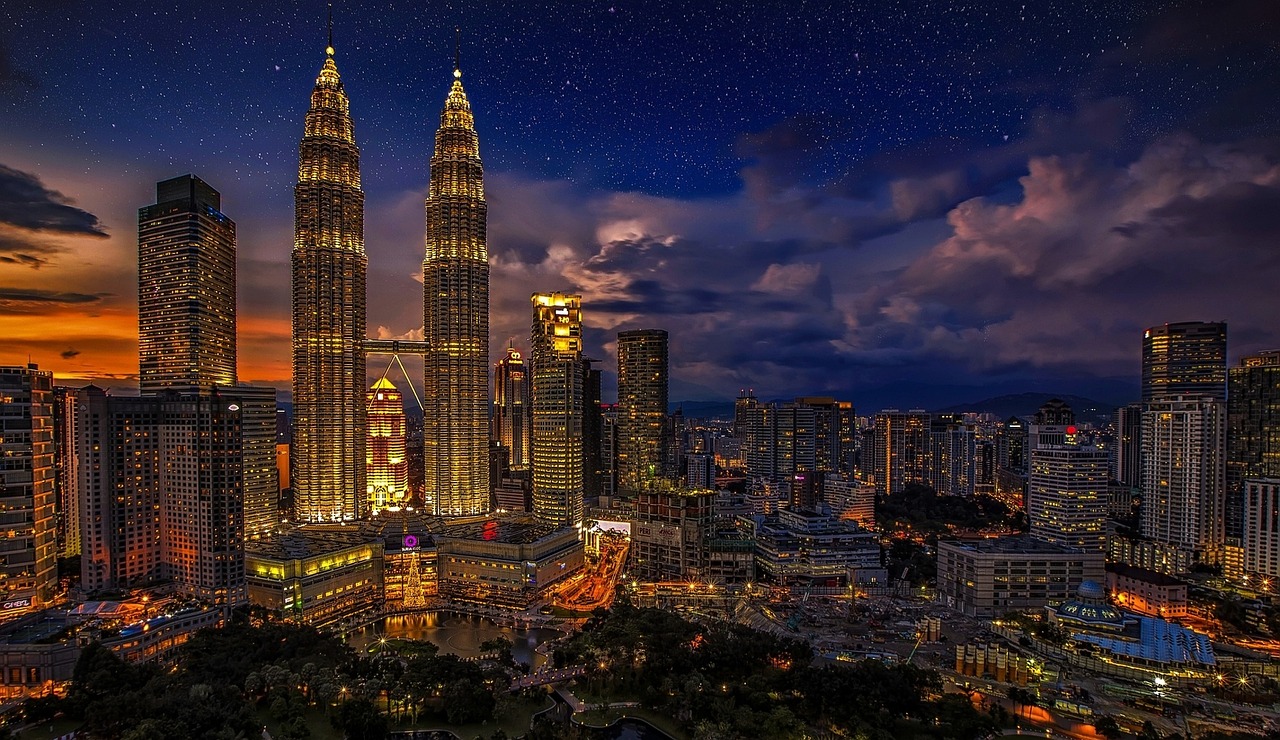 Kuala Lumpur
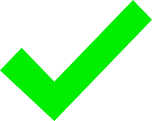 Malasia
China
Tailandia
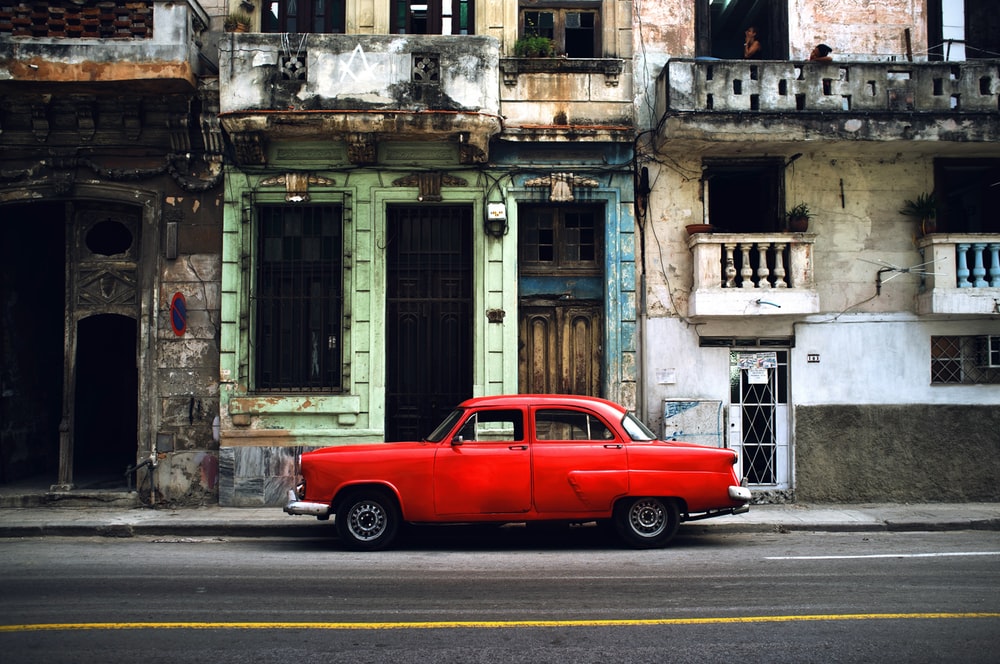 La Habana es la capital de Cuba
¿Dónde está…?
La Habana
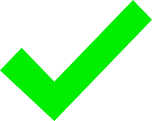 Cuba
Guatemala
El Salvador
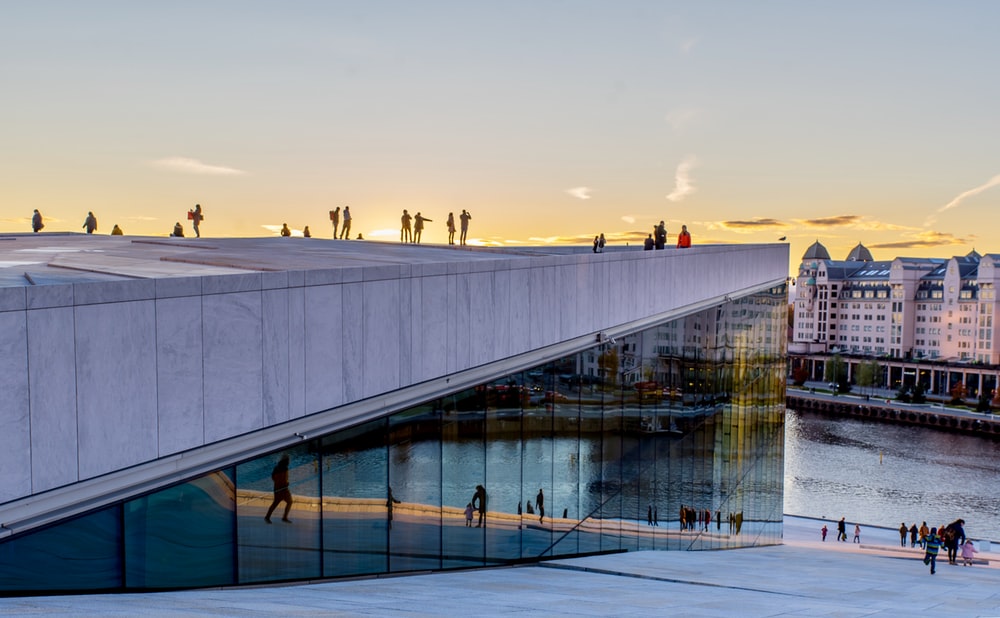 ¿Dónde está…?
Oslo
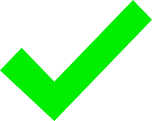 Polonia
Finlandia
Noruega
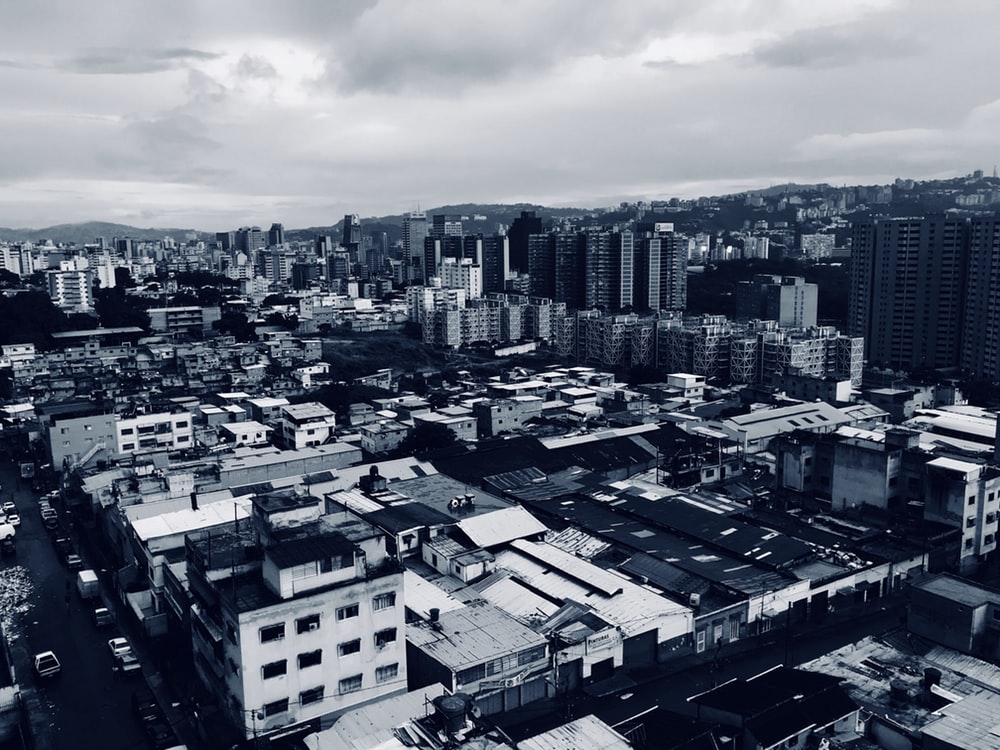 Caracas es la capital de Venezuela.
¿Dónde está…?
Caracas
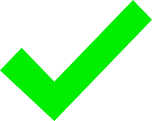 Venezuela
Chile
Brasil
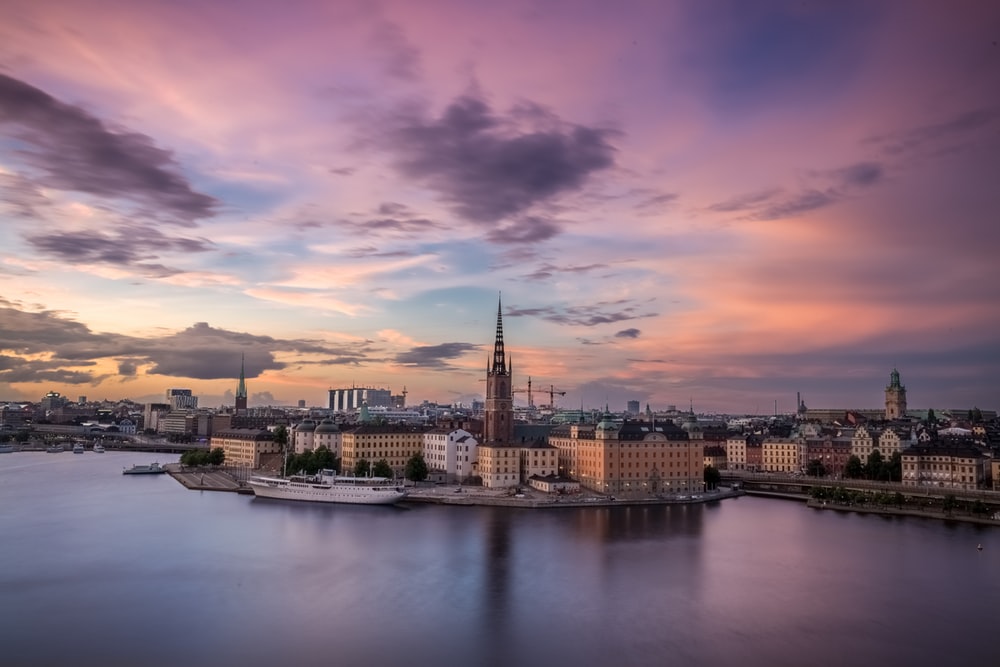 ¿Dónde está…?
Estocolmo
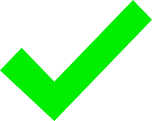 Suecia
Francia
Finlandia
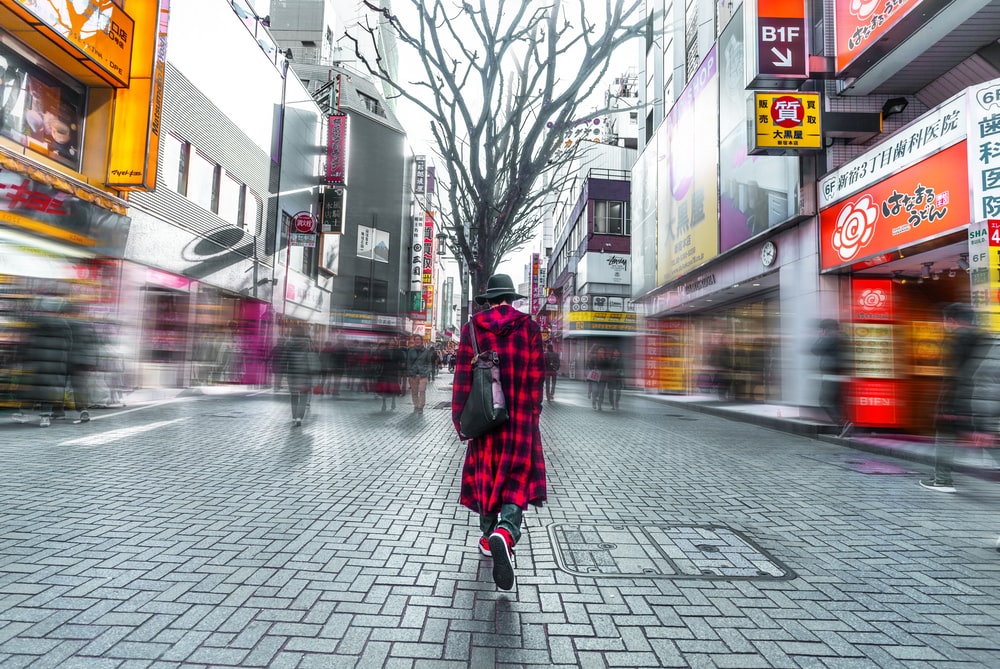 ¿Dónde está…?
Tokio
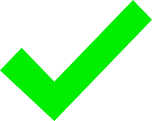 Francia
Japón
Inglaterra
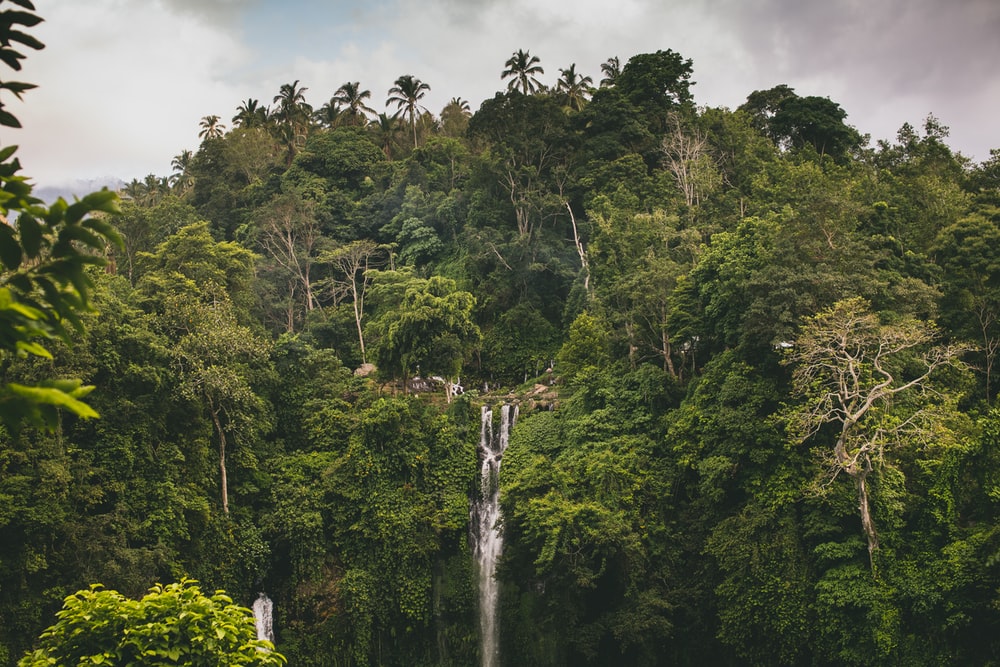 B
¿León?
A
Brasil
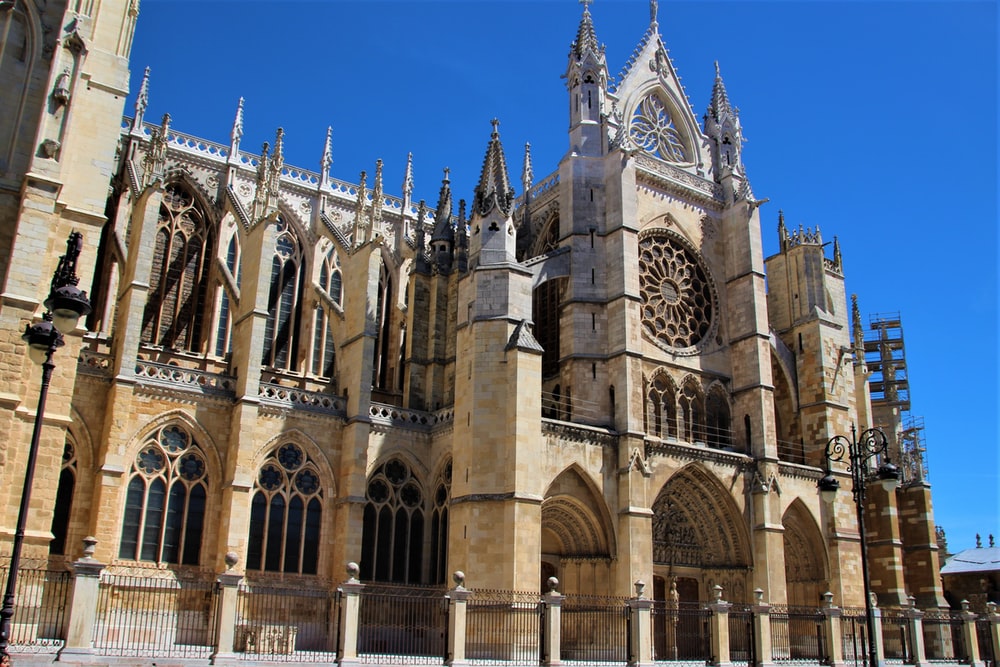 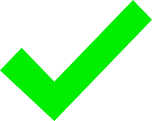 C
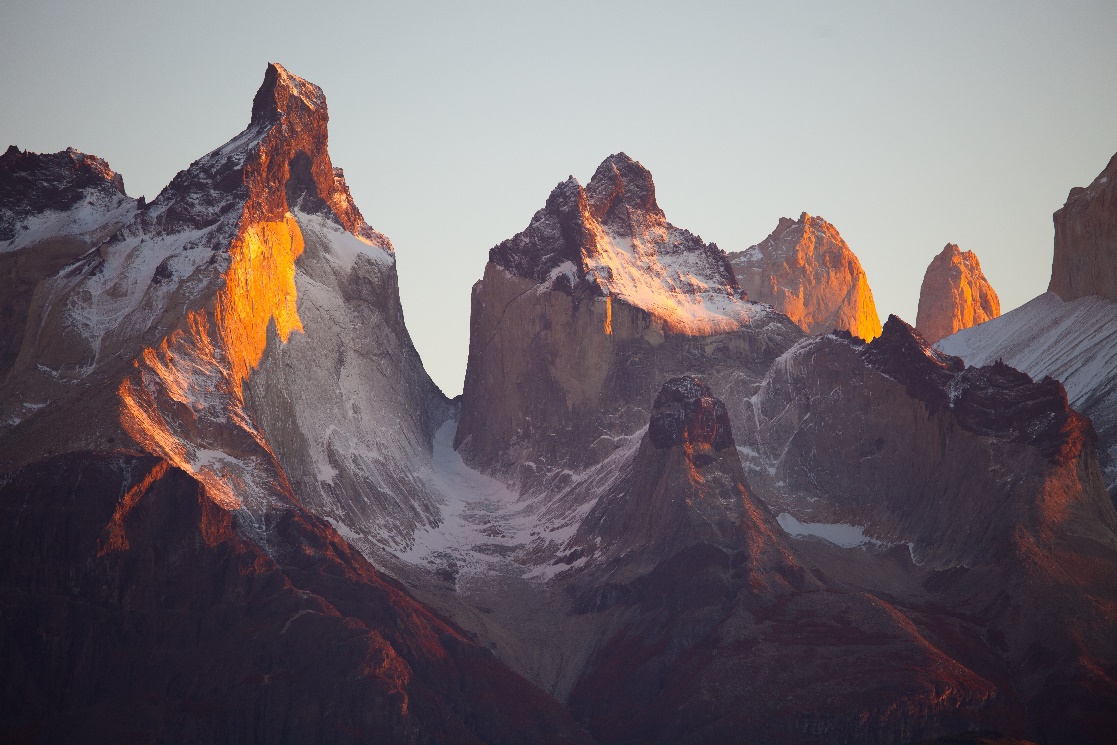 España
Chile
escuchar
What does she do?
In La Habana she
speaks with a (female) friend.
1
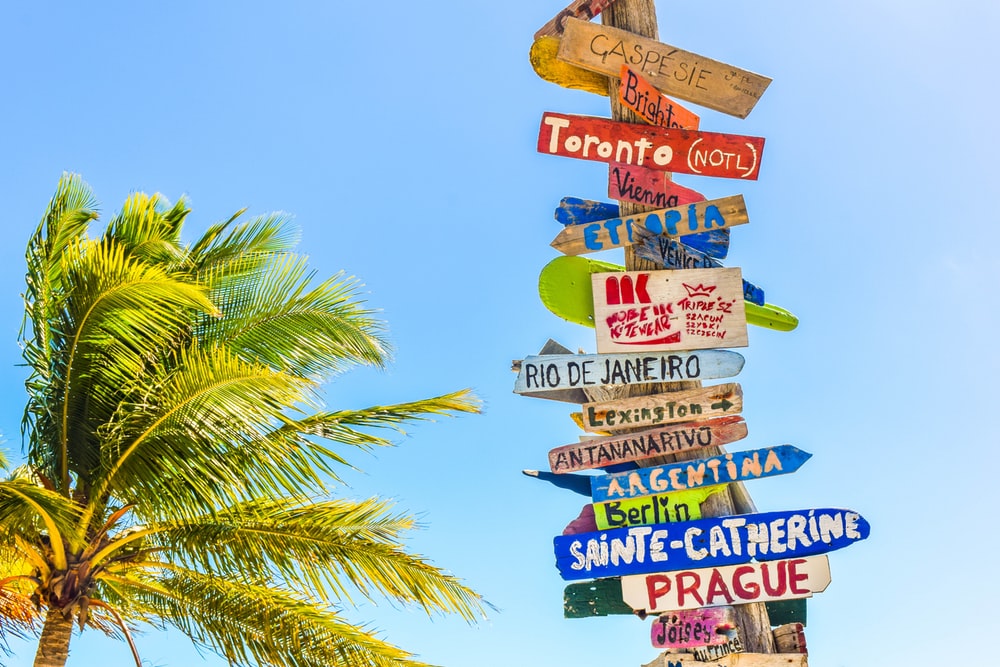 buys a house.
In Caracas she
2
In Stockholm she
listens to music.
3
In Los Llanos she
arrives late.
4
In Tokio she
has a party.
5
In Oslo she
forgets a book.
6
In California she
buys a boat.
7
[Speaker Notes: Timing: 10 minutes

Aim: to recognise the meanings of previously taught vocabulary items.

Procedure:
1. Click on each orange button to play audio
2. Complete the sentence in English
3. Multiple repetitions may be needed

Note: 
1. Make sure that students are aware that, when referring to a destination, Spanish uses ‘llegar A’ (‘en’ would refer to the means of arriving).

Transcript:
Habla con una amiga en La Habana.
Compra una casa en Caracas.
Escucha música en Estocolmo.
Llega tarde a Los Llanos.
Tiene una fiesta en Toledo.
Olvida un libro en Oslo.
Compra un barco en California.]
escuchar / hablar
Paula’s trip was so good that she does it again! This time she goes to the places in a different order.
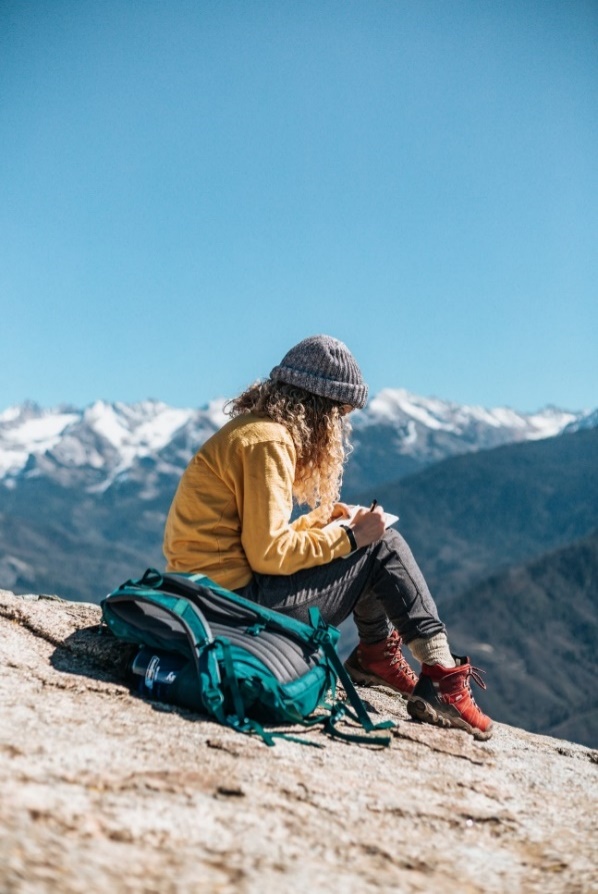 Student A: 1. Write letters A-F in the order that you want to tell the story.2. Tell the story in that order.
Student B: 1. Listen and note the correct order A-F.
OR
2. Turn away and make a list of the 6 activities in English.
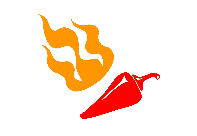 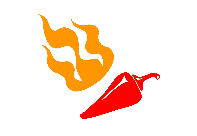 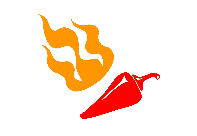 Then swap roles.
[Speaker Notes: Timing: 10-12 mins (3 slides)

Aim: to practise using –ar verbs in 3rd person singular to recount a short narrative.

Procedure:
Click to explain the activity.
Move to the next slide for Student A’s story.

Note: there are 6 activities each round.  Over the 2 rounds, all 8 original activities are covered.  They are in a different order, with different letters in each round.]
A
B
C
Listens to music
Forgets a book
Buys a house
Oslo
Estocolmo
Caracas
D
E
F
Speaks with a (female) friend
Arrives late
Has a party
Tokio
La Habana
Los Llanos
Persona A
[Speaker Notes: Student A Round 1Procedure:
1. Student A recounts 6 actions, in his/her pre-selected order.
2. Student B either a) faces the board and listens, noting the letters in the correct order orb) turns away from the board and takes notes of what happens in English.
3. Student A then checks B’s answers and gives feedback.
4. Move to next slide to swap roles.]
A
C
B
Dances with a (male) friend
Buys a boat
Has a party
California
Tokio
Kuala Lumpur
F
D
E
Forgets a book
Buys a house
Listens to music
Oslo
Estocolmo
Caracas
Persona B
[Speaker Notes: Student B Round 2Procedure:
1. Student B recounts 6 actions, in his/her pre-selected order.
2. Student A either a) faces the board and listens, noting the letters in the correct order orb) turns away from the board and takes notes of what happens in English.
3. Student B then checks A’s answers and gives feedback.]
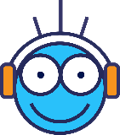 Deberes
Vocabulary Learning Homework (Term 1.1, Week 7)
Audio file
Student worksheet
In addition, revisit:	    Term 1.1 Week 4
[Speaker Notes: Use this slide to set the homework.
For Y7, the typical homework will be to pre-learn vocabulary for the next lesson.There is an audio file to accompany the student worksheet.


Notes:
i) Teachers may, in addition, want to recommend use of a particular online app for the pre-learning of each week’s words.ii) Quizlet now requires parental involvement / registration / permissions for users below the age of 13, so it is perhaps most suitable for Y9 – 11 students.iii) Language Nut hosts LDP vocabulary lists and these are free for schools to use, though there is a registration process.  One benefit is that all of the student tracking data that Language Nut offers  are also available to schools that use the LDP lists for practice. Perhaps this makes it a good option for Y7/8.
iv) There are other free apps, and new ones are always appearing. Teachers have told us that they are currently using:Flippity, Wordwall (where using previously-created activities is free).
v) Gaming Grammar has been acquired by Language Nut.  Its original content should still be available to teachers and much of it is appropriate for Y7 learners.]
Deberes: una tarea escrita
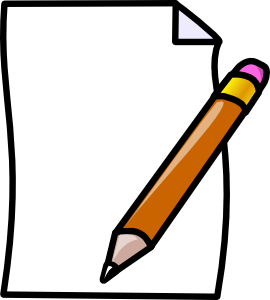 Write the story of someone’s world trip. Use the present tense.
Use the verbs bailar, comprar, escuchar, estar, hablar, llegar, olvidar, tener.
Remember to use the –a verb ending for s/he.
City and country names are sometimes different in Spanish! Check this in a dictionary.
[Speaker Notes: OPTIONAL HOMEWORK TASK]
Una gran aventura
Habla con una amiga en La Habana.
Baila con un amigo en Kuala Lumpur.
Compra una casa en Caracas.
Escucha música en Estocolmo.
Llega tarde a Los Llanos.
Tiene una fiesta en Tokio.
Olvida un libro en Oslo.
Compra un barco en California.
[Speaker Notes: Full text of Paula’s adventure – for reference only]